15èmes rencontres de la eformationL’évaluation dans Mentor
Différentes activités de Mentor 
pour appuyer vos démarches d’évaluation
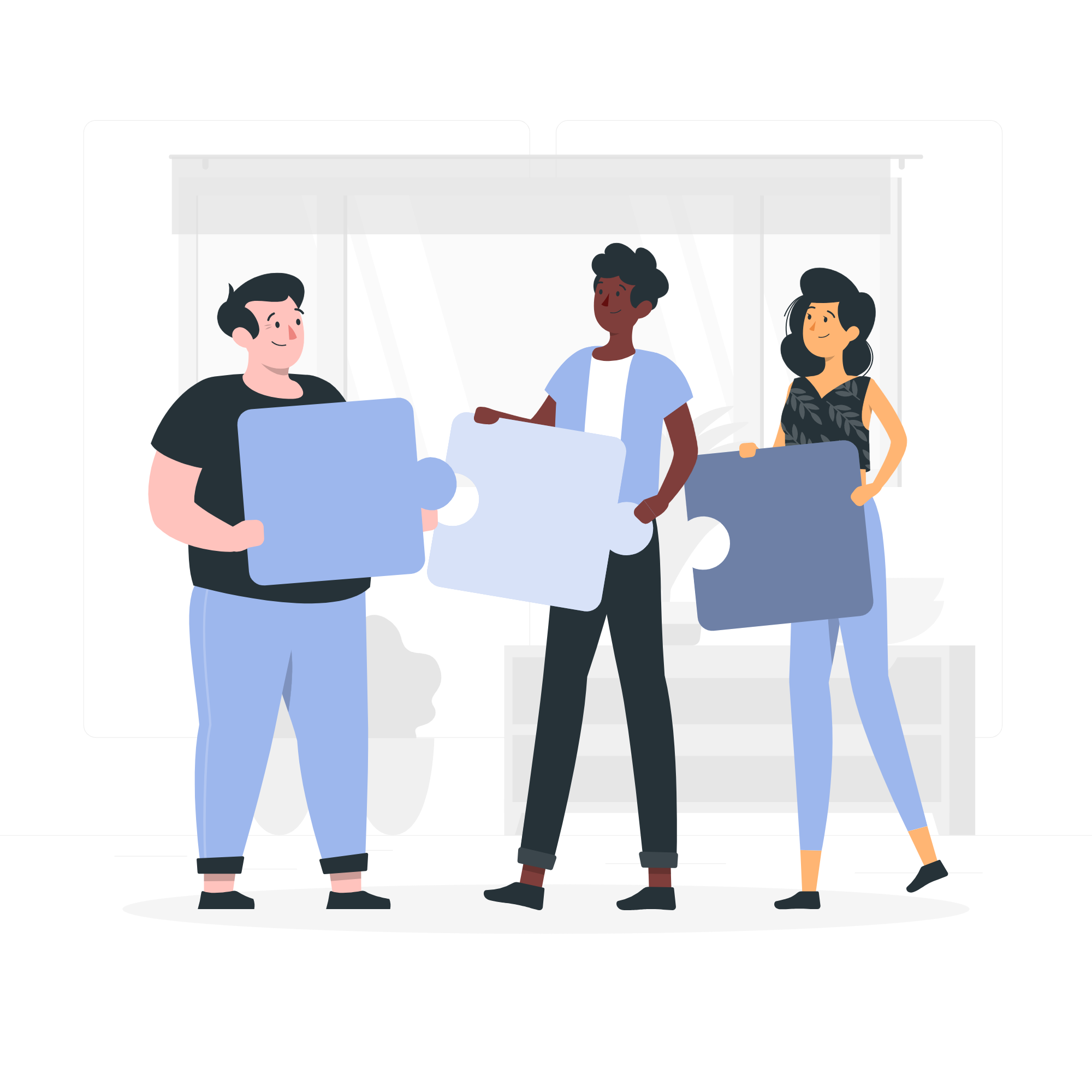 Sara Bécard
Chargée de mission éditoriale
Sara.becard@finances.gouv.fr
Lionel Caylat
Chef de projet plateforme Mentor
Genael.valet@finances.gouv.fr
Génaël Valet
Directeur du programme Mentor
Genael.valet@finances.gouv.fr
1
Agenda
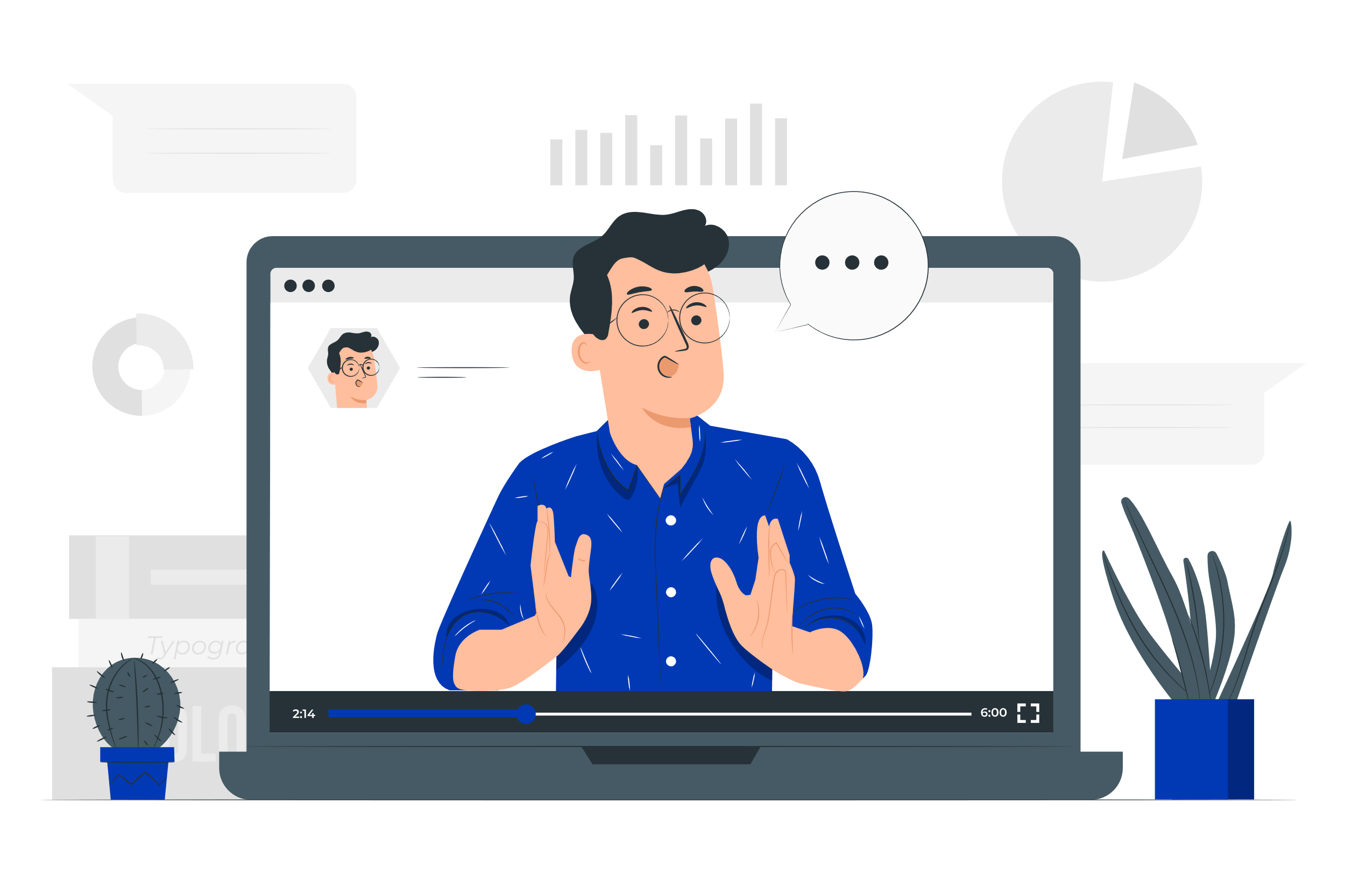 1
2
3
4
Introduction : Mentor, où en est-on ?
Petite mise en bouche autour de l’évaluation
Cartographie des activités : Un outil d’aide à la décision pédagogique
Illustration avec des cas d’usage, du plus évident au plus complexe
4
9
12
24
01
Mentor, où en est-on ?
Mentor, qu’est-ce que c’est ?
+700 000 agents concernés au sein des 18 ministères et administrations partenaires
Plus de 102 000 agents qui ont participé à une formation
97 formations publiées et accessibles à tous les agents
+1500 sessions de formation organisées par les ministères et administrations pour leurs agents
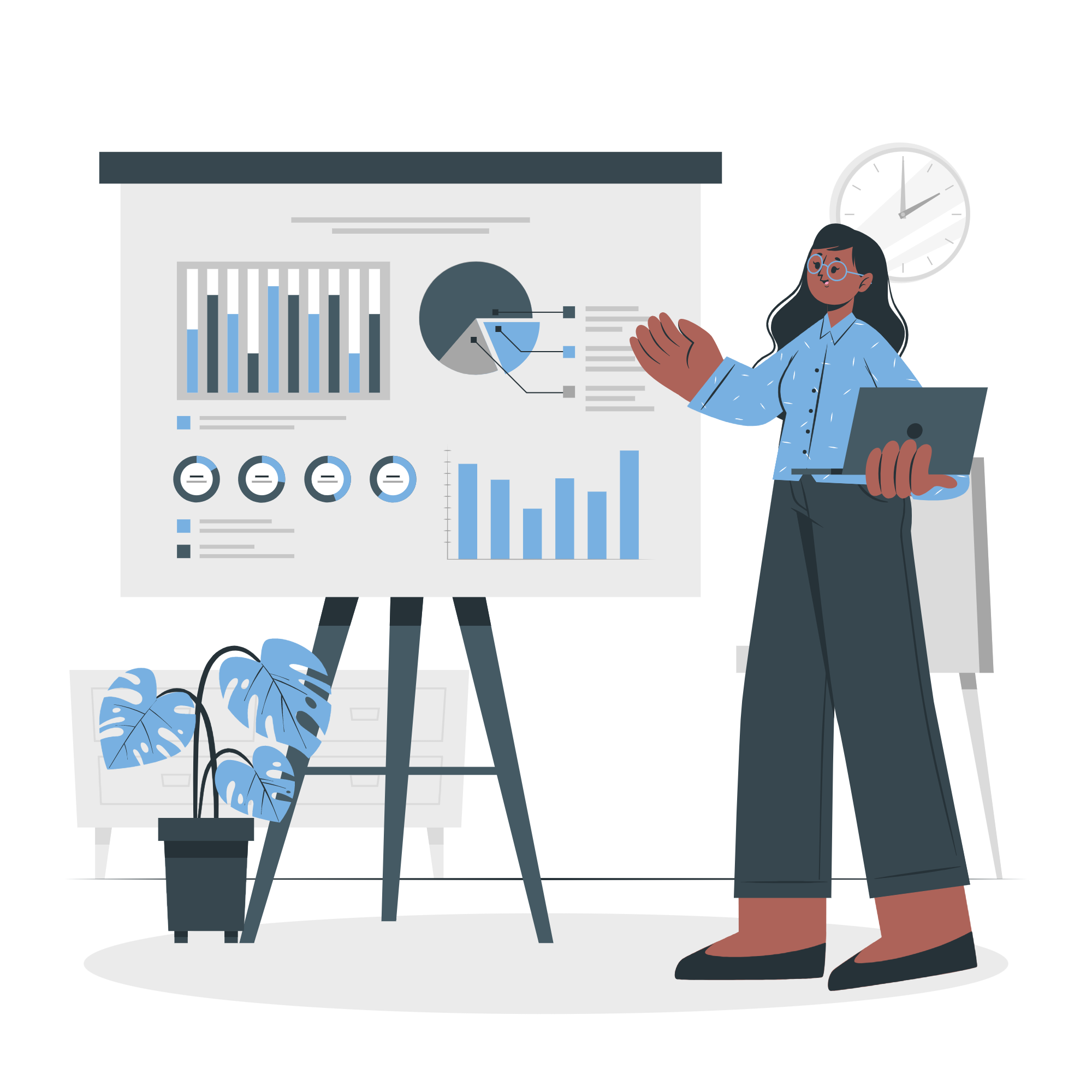 PLATEFORME DE FORMATION EN LIBRE-SERVICE
Une offre de formation en accès libre pour les agents de la fonction publique d’Etat
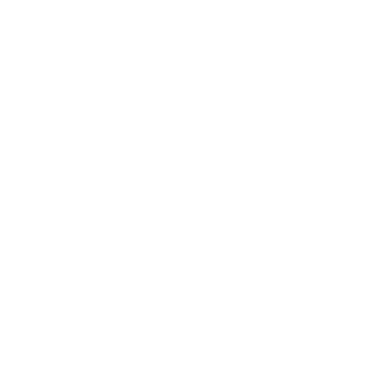 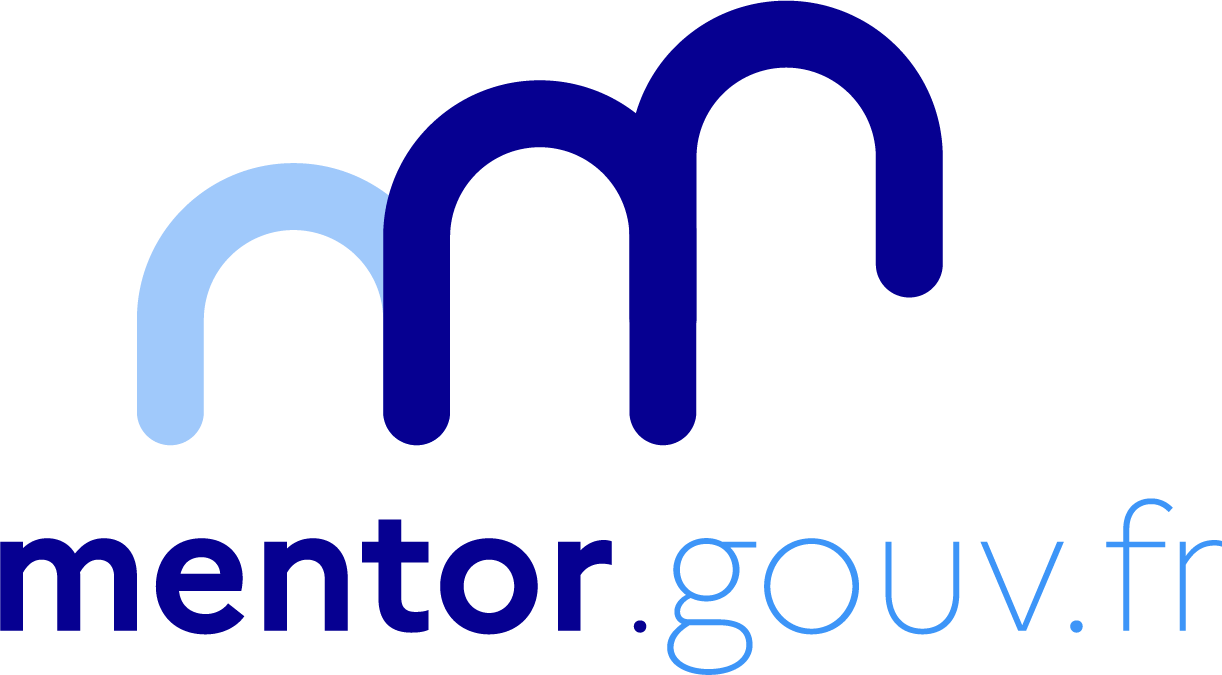 UN PROGRAMME INTERMINISTERIEL DE FORMATION pour les acteurs de la formation à l’appui de développement de leurs compétences et qui s’appuie sur le schéma directeur de la formation tout au long de la vie des agents de l’état
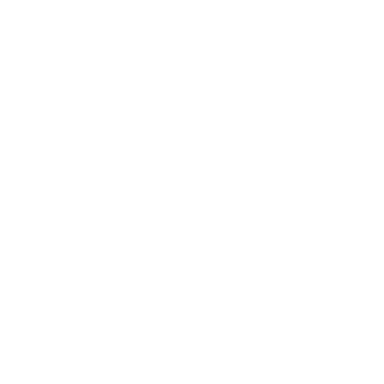 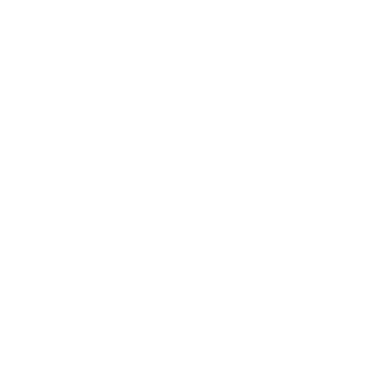 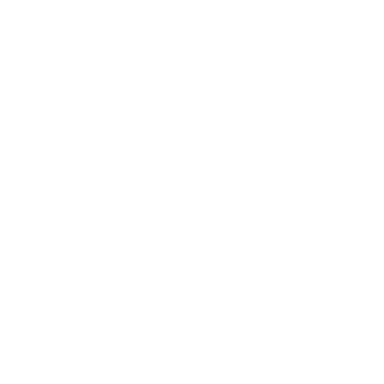 OFFRE DE FORMATION INTERMINISTÉRIELLE
Mutualisée et co-construite par l’ensemble des ministères et administrations partenaires
OFFRE DE FORMATION INTERNE
Chaque ministère ou administration partenaire est opérateur de formation sur son espace dédié pour ses propres agents (et pour leurs services déconcentrés)
[Speaker Notes: G]
Structure de l’offre de formation
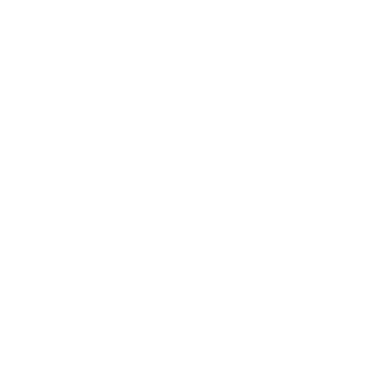 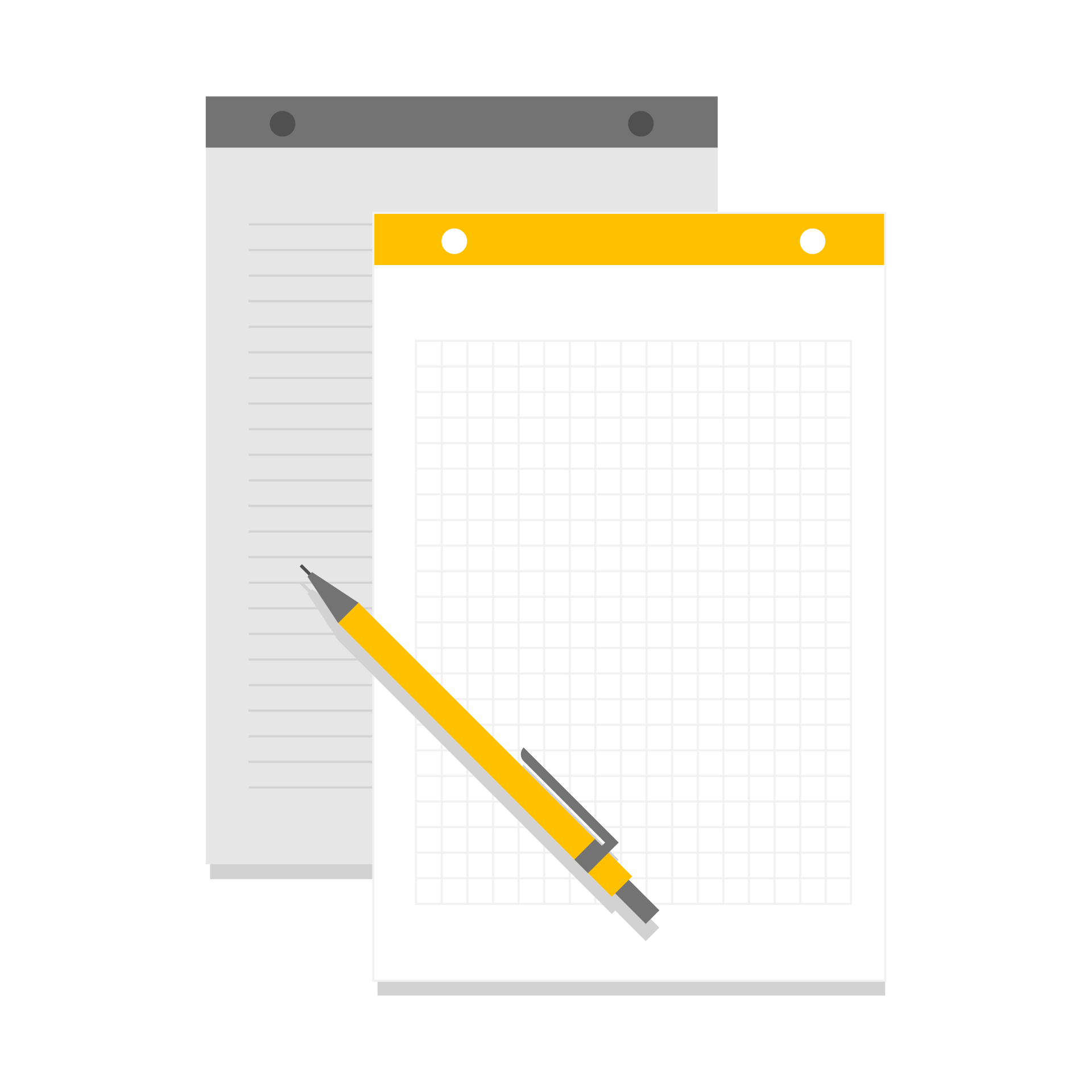 14 COLLECTIONS THÉMATIQUES
Achats publics
Organisation et missions des ministères, de l’État et de l’Europe
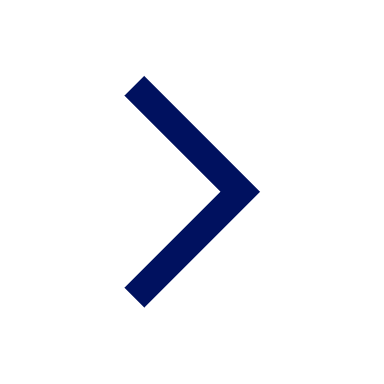 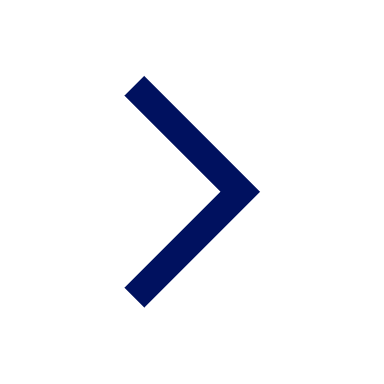 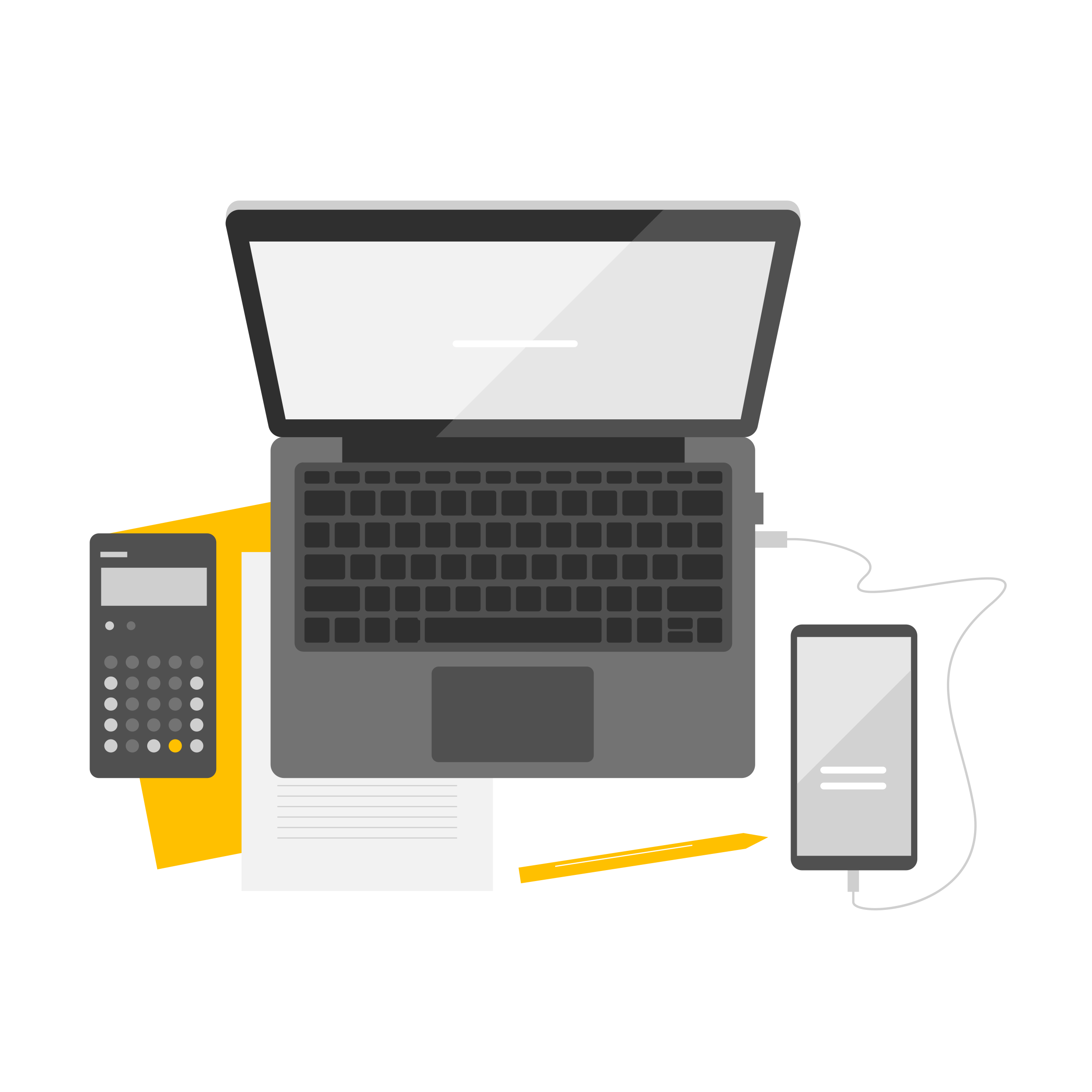 Communication et services aux usagers
Préparation aux épreuves de concours et des examens professionnels
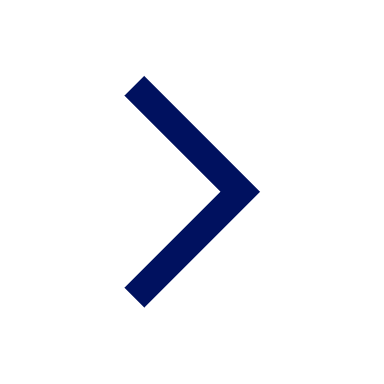 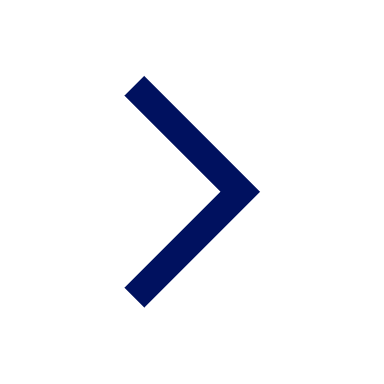 Finances publiques, gestion budgétaire et financière
Ressources Humaines
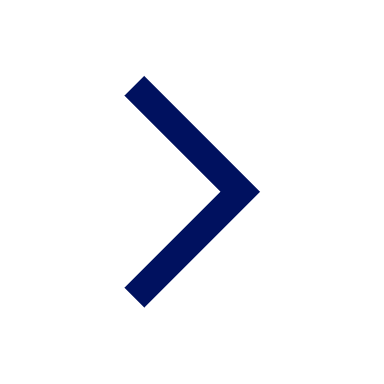 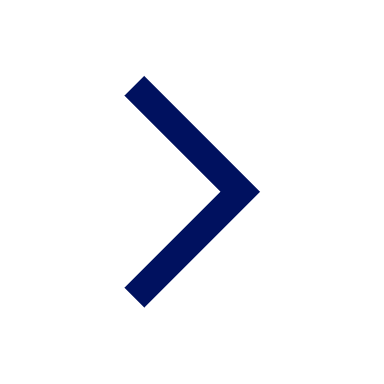 Immobilier de l’État
Techniques et affaires juridiques
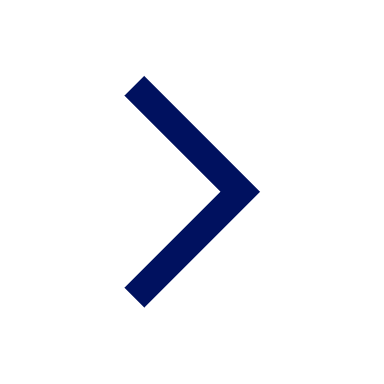 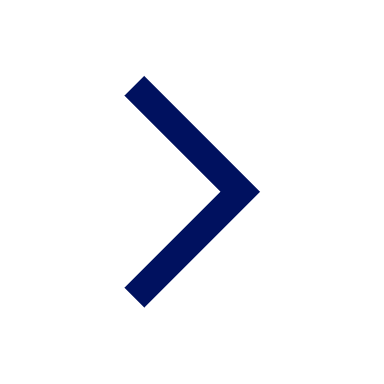 Langues
Transformation de l’action publique
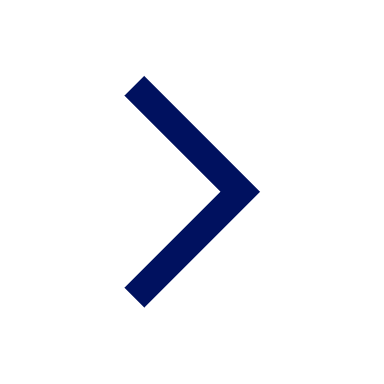 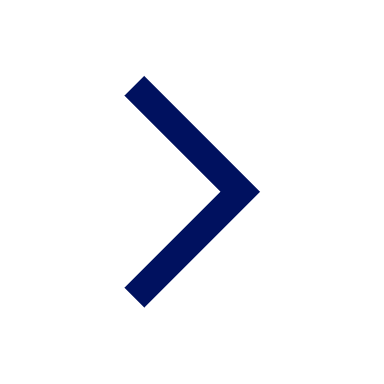 Management
Transition écologique et développement durable
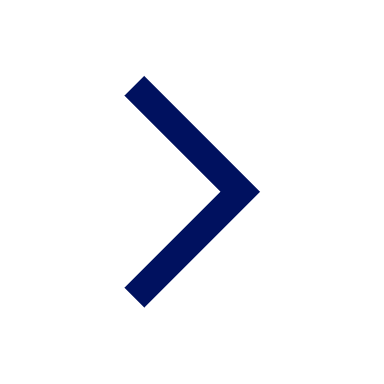 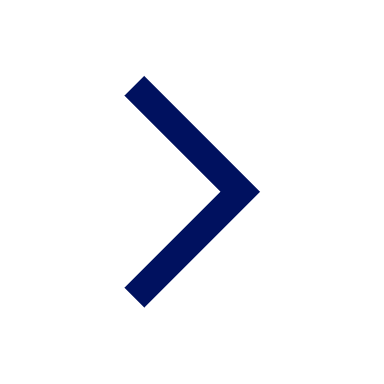 Numérique et systèmes d’informations et de communication
Valeurs de la République
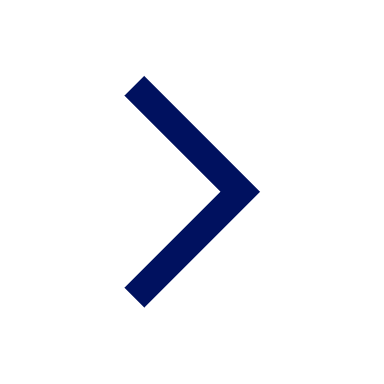 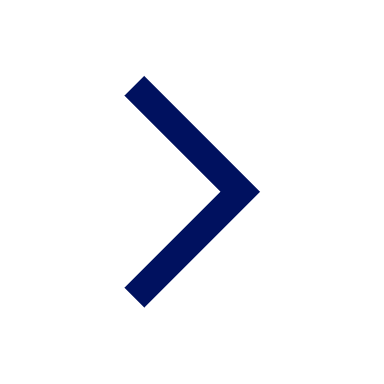 09/11/2023
5
[Speaker Notes: G]
Quelques exemples de formations
Recherche par mot-clé
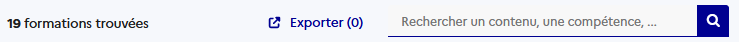 96 formations trouvées
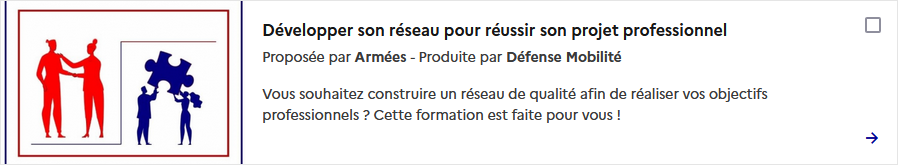 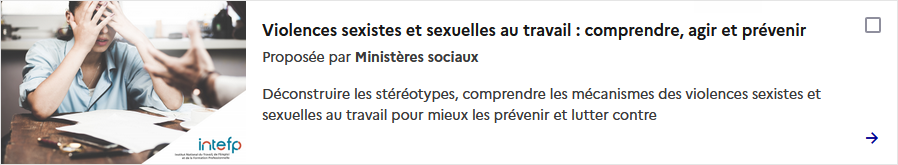 Accompagner le développement professionnel
Valeurs de la République
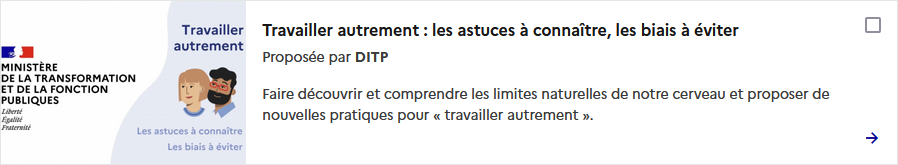 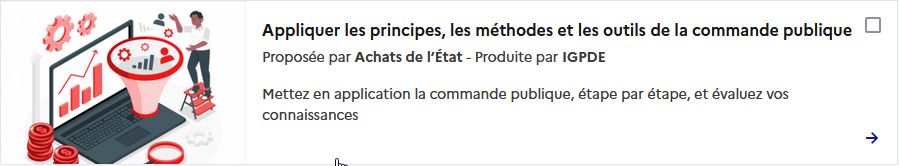 Achats publics
Transformation de la fonction publique
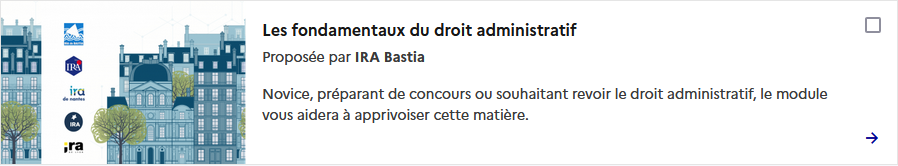 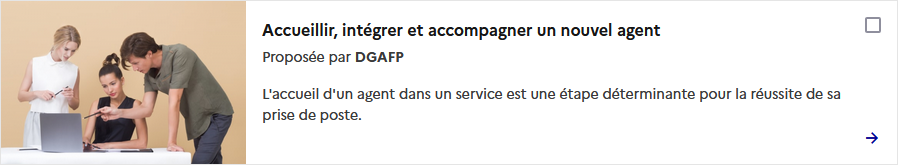 Techniques et affaires juridiques
Management
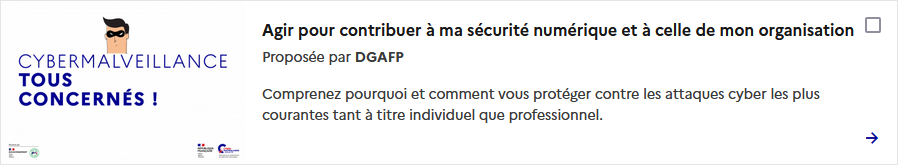 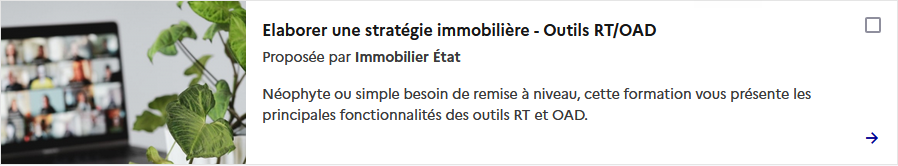 Immobilier de l’Etat
Numérique
09/11/2023
6
[Speaker Notes: G]
une formation sur Mentor…ça ressemble à quoi ?
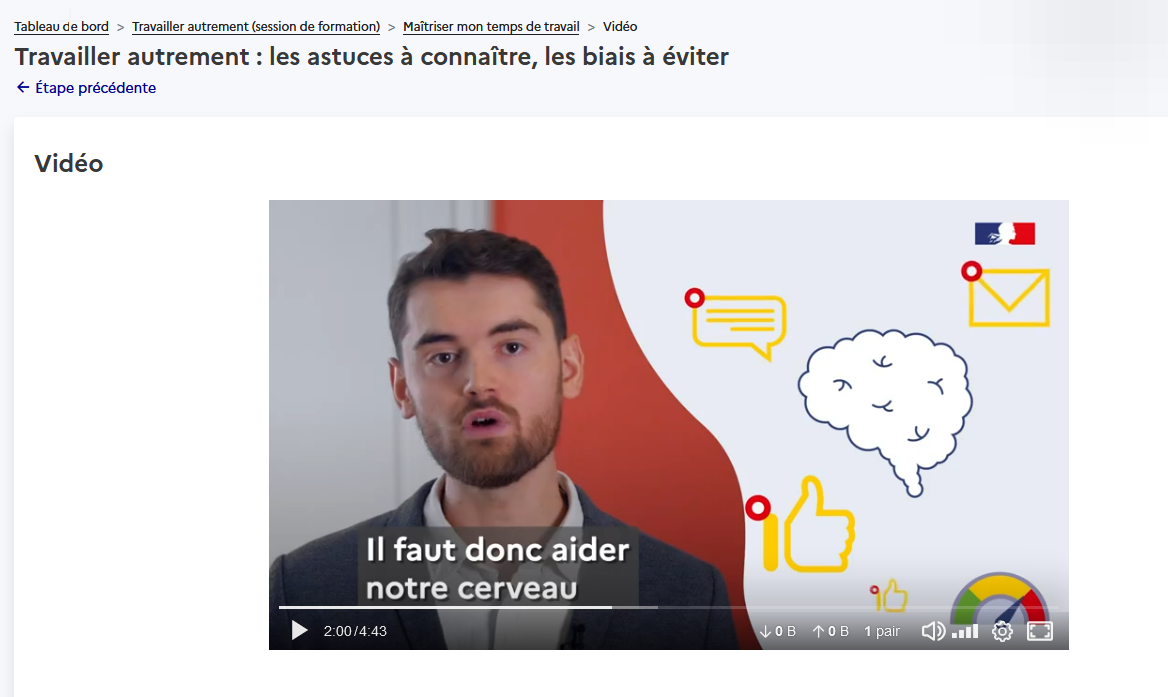 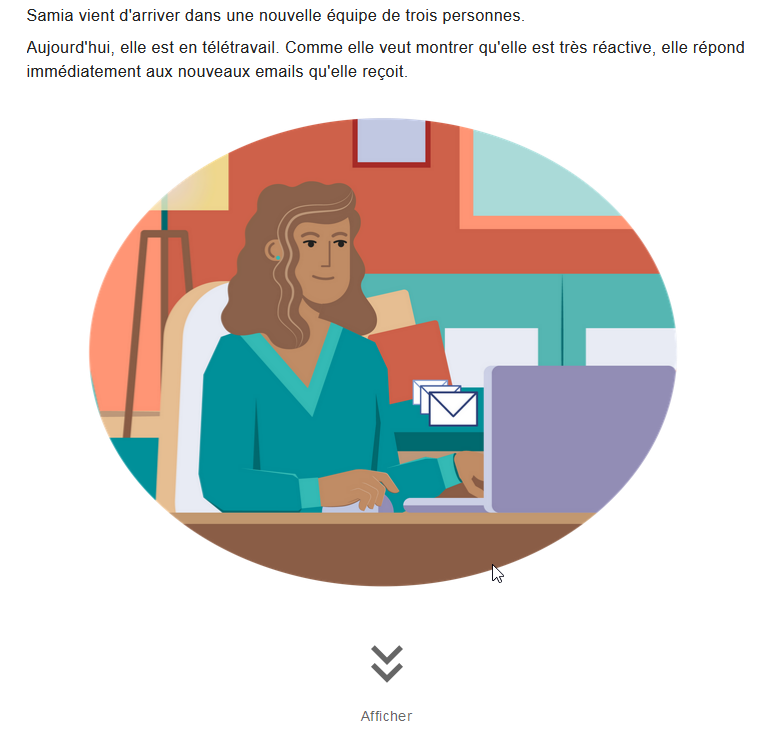 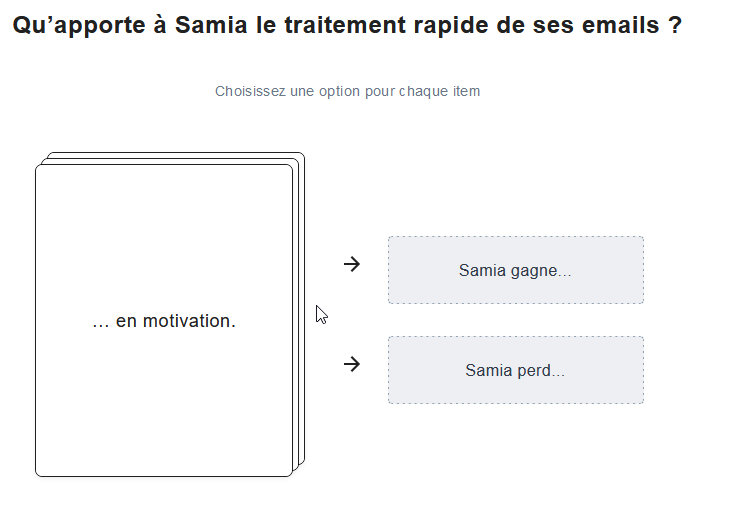 Une vidéo
Un quiz
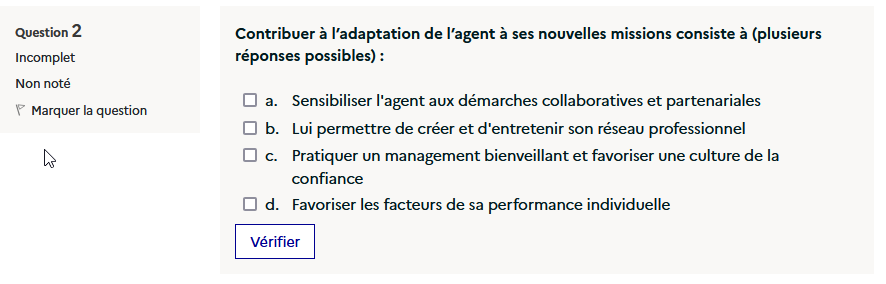 Une activité interactive
09/11/2023
7
09/11/2023
7
[Speaker Notes: G]
Mais cela peut aussi ressembler à ça !
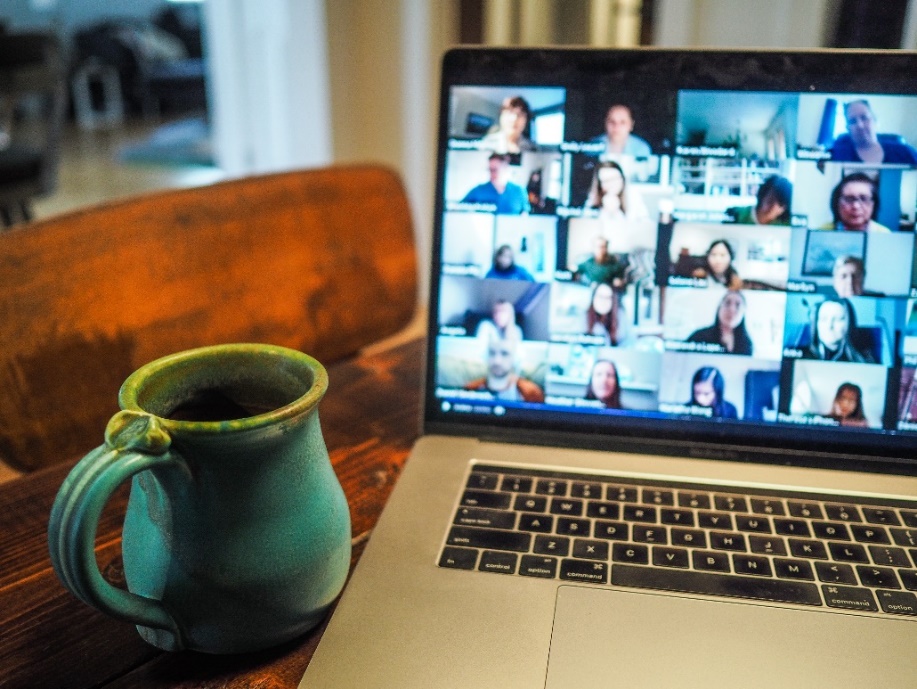 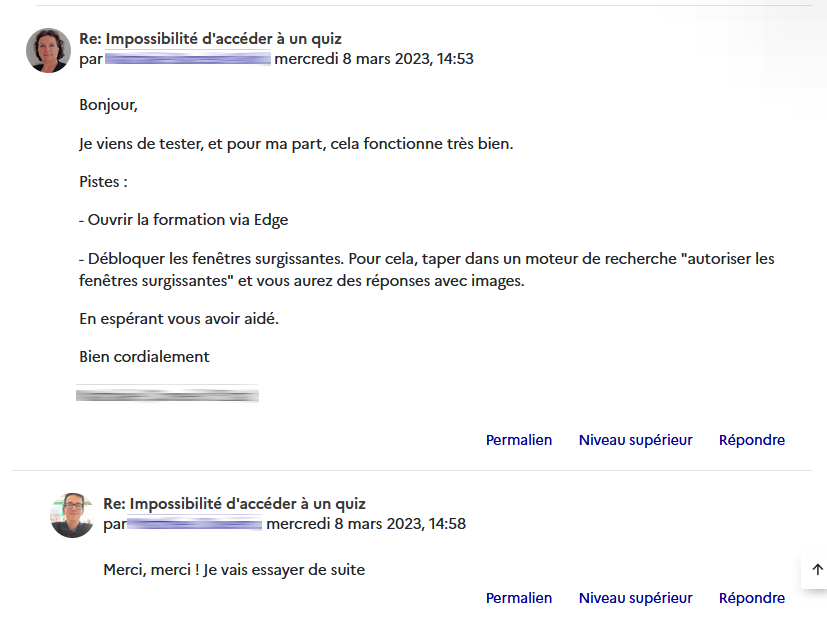 Des classes virtuelles
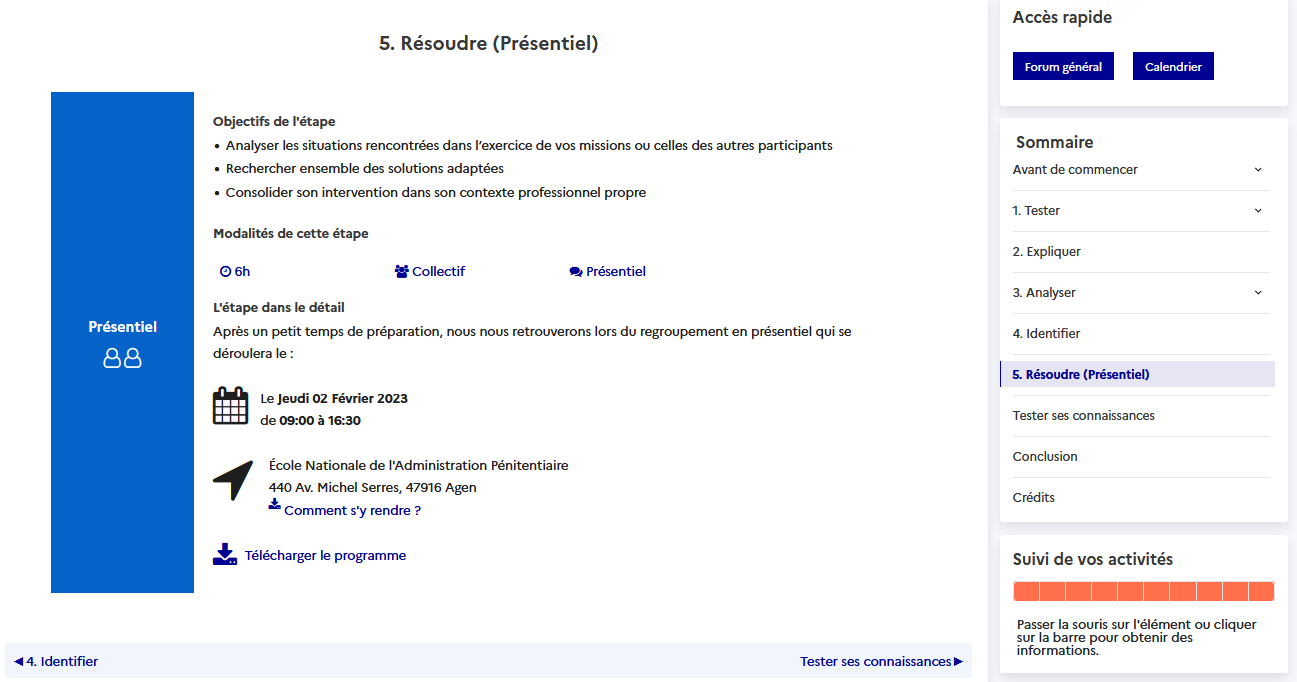 Des échanges entre pairs
Du présentiel si la formation est hybride
09/11/2023
09/11/2023
8
8
[Speaker Notes: G]
02
Petite mise en bouche autour de l’évaluation
Selon vous, comment évaluer les apprentissages en formation à distance ?
Une petite évaluation ?
Modalités pratiques, outils, ...
[Speaker Notes: S]
L’évaluation : un processus continu
3 approches d’évaluation
L’évaluation sommative
L’évaluation diagnostique
L’évaluation formative
Faire le point sur les  connaissances ou déconstruire les idées reçues pour préparer les apprentissages
Proposer à l’apprenant des situations favorables aux apprentissages
Vérifier l’acquisition des connaissances et l’atteinte des objectifs de formation
Début de formation
En cours de formation
Fin de formation
11
02
La cartographie des activités Mentor : 
Un outil d’aide à la décision pédagogique
[Speaker Notes: G]
Cartographie des activités proposées dans Mentor
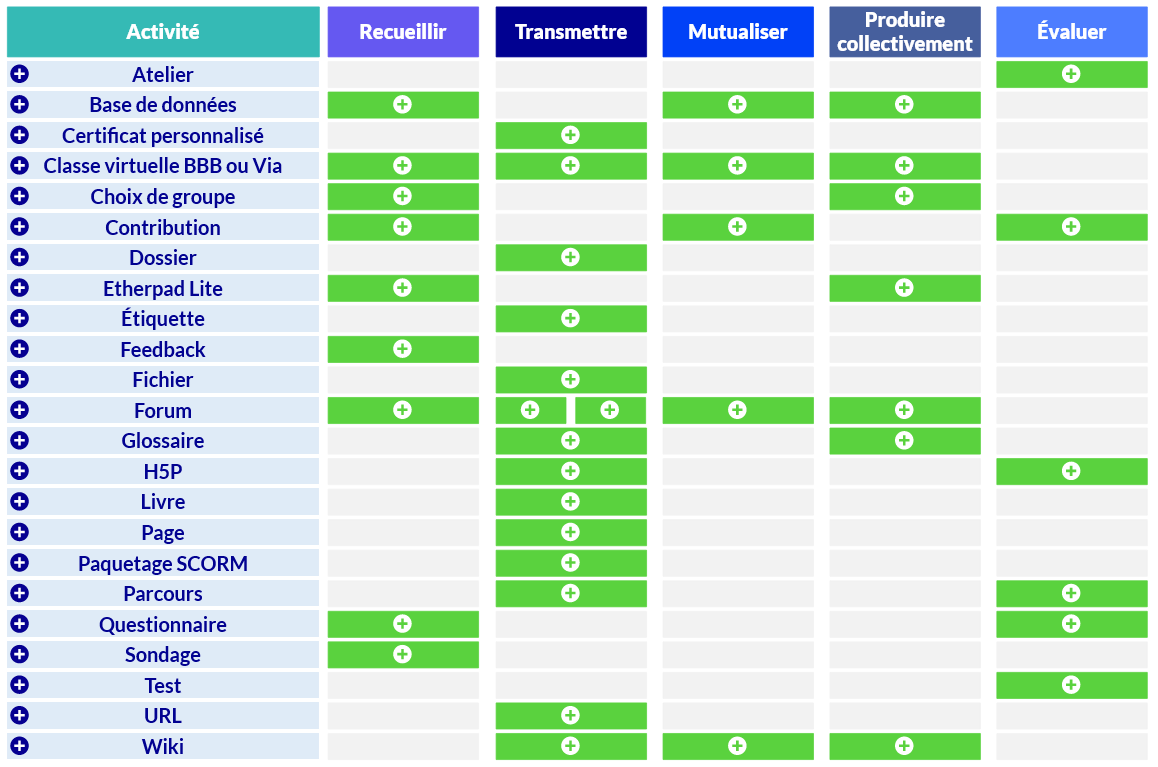 Classées par intention pédagogique
Les activités proposées sur Mentor
?
?
Les activités dédiées à l’évaluation
?
Les activités à visée évaluative mobilisables (avec un peu d’imagination)
?
?
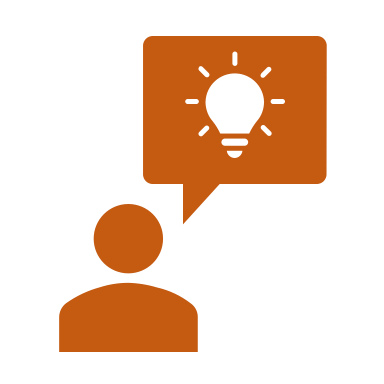 [Speaker Notes: Cette cartographie réalisée à l’occasion de la formation “Dynamiser ”]
Selon vous, pour quel type d’évaluation le test peut-il être utilisé ?
Le test (quiz), un grand classique mais pour faire quoi ?
Évaluation diagnostique
Évaluation sommative
Évaluation formative
[Speaker Notes: S]
Test (Quiz) : Un grand classique !
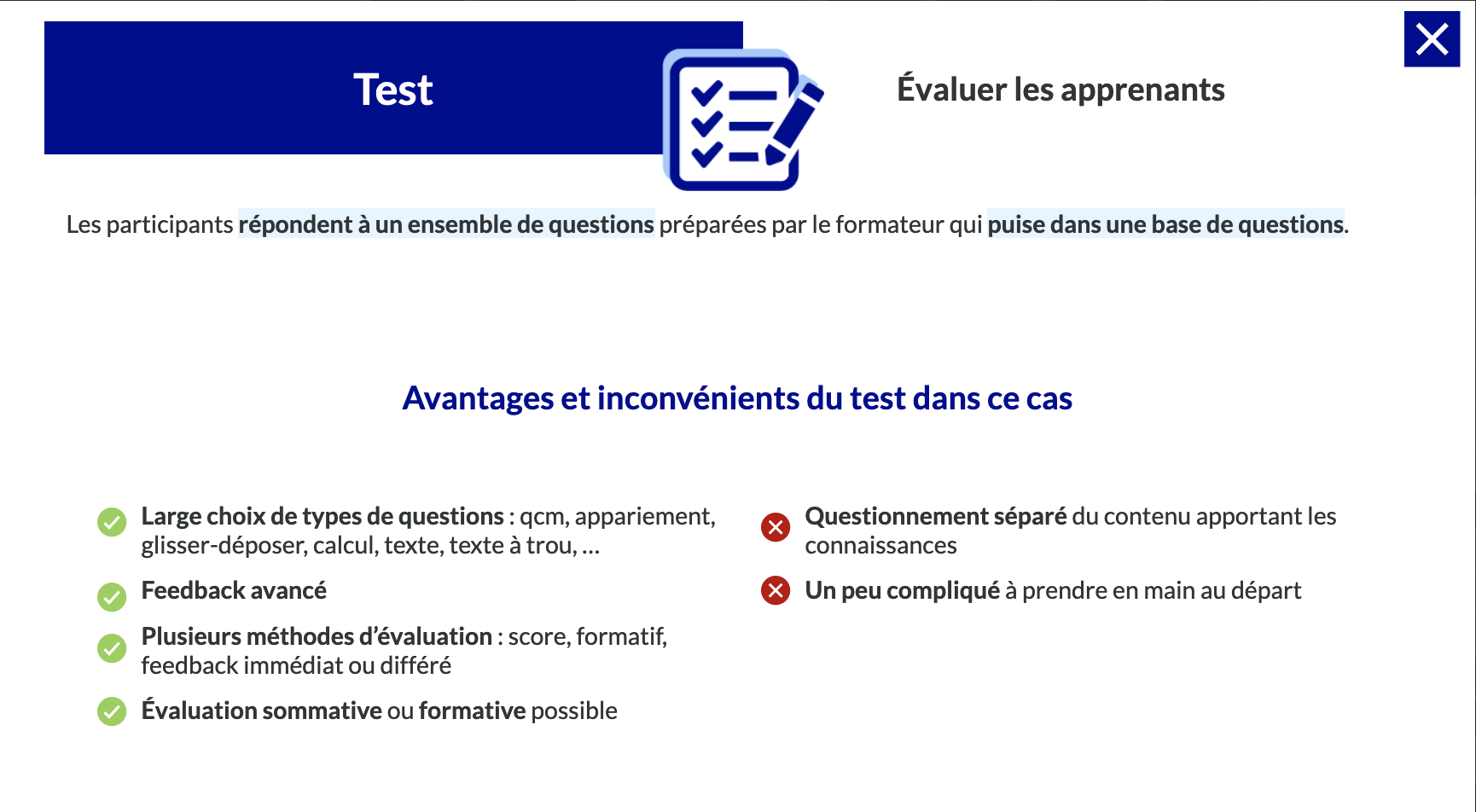 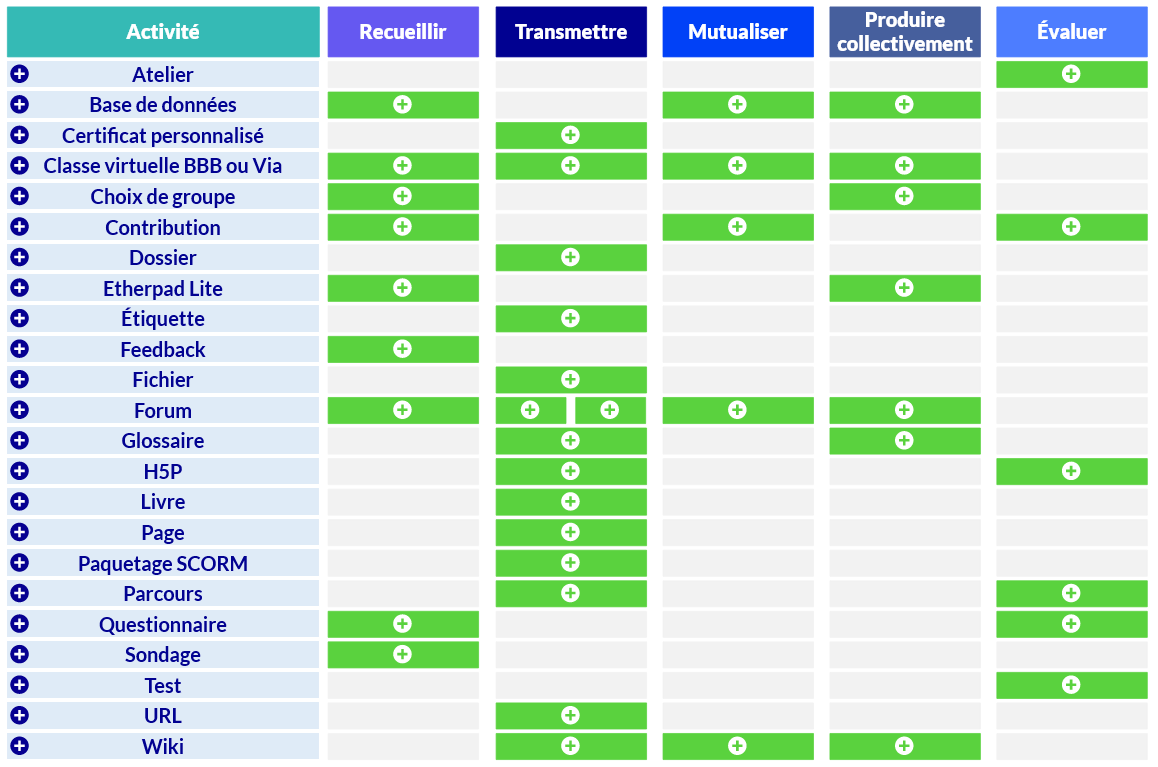 09/11/2023
15
[Speaker Notes: L]
Contribution (Devoir) : un outil taillé pour l’évaluation
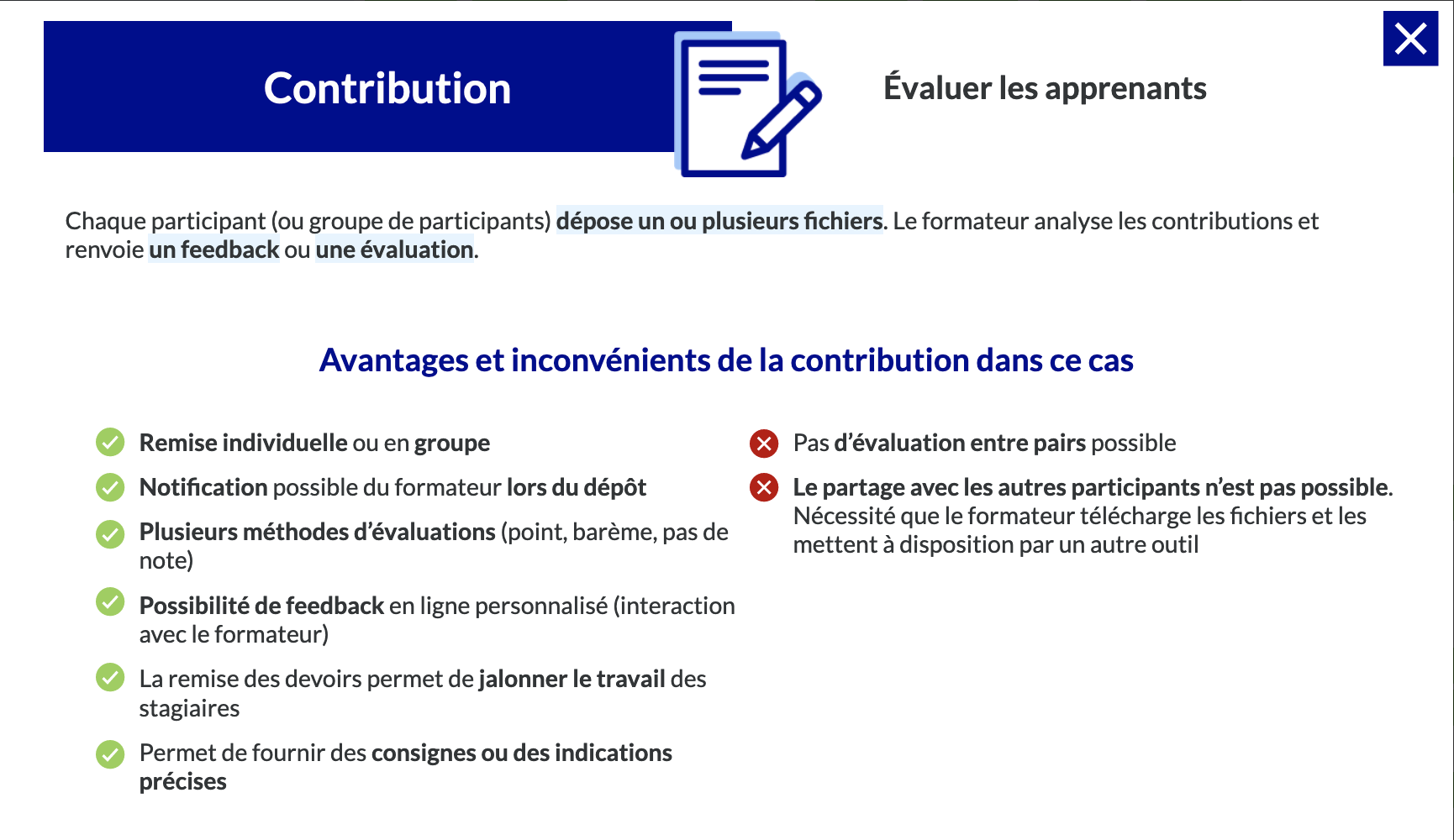 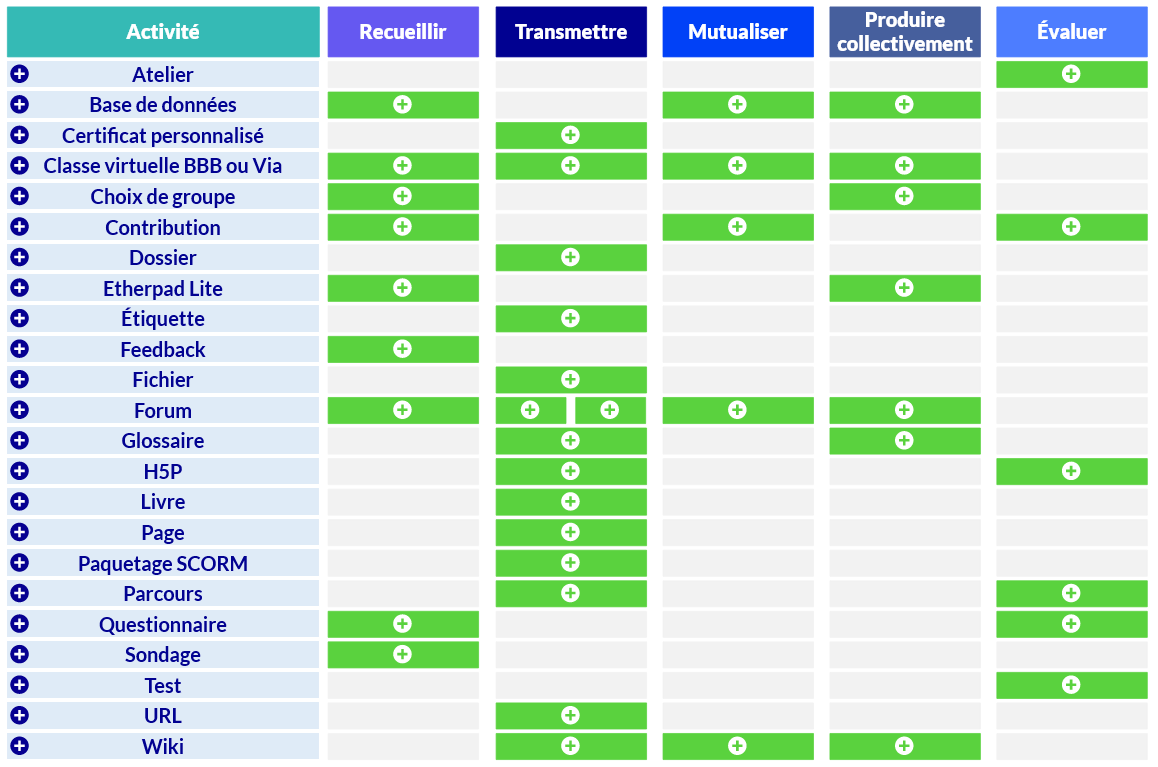 09/11/2023
16
[Speaker Notes: L]
Un autre exemple
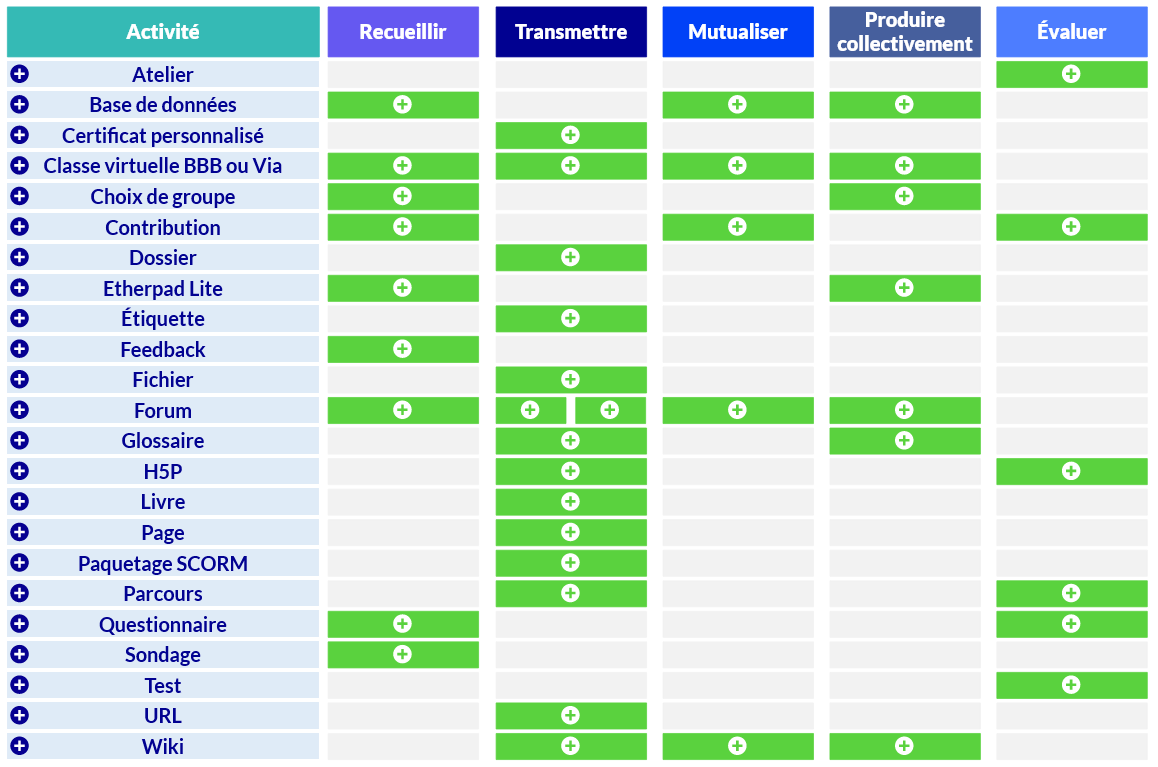 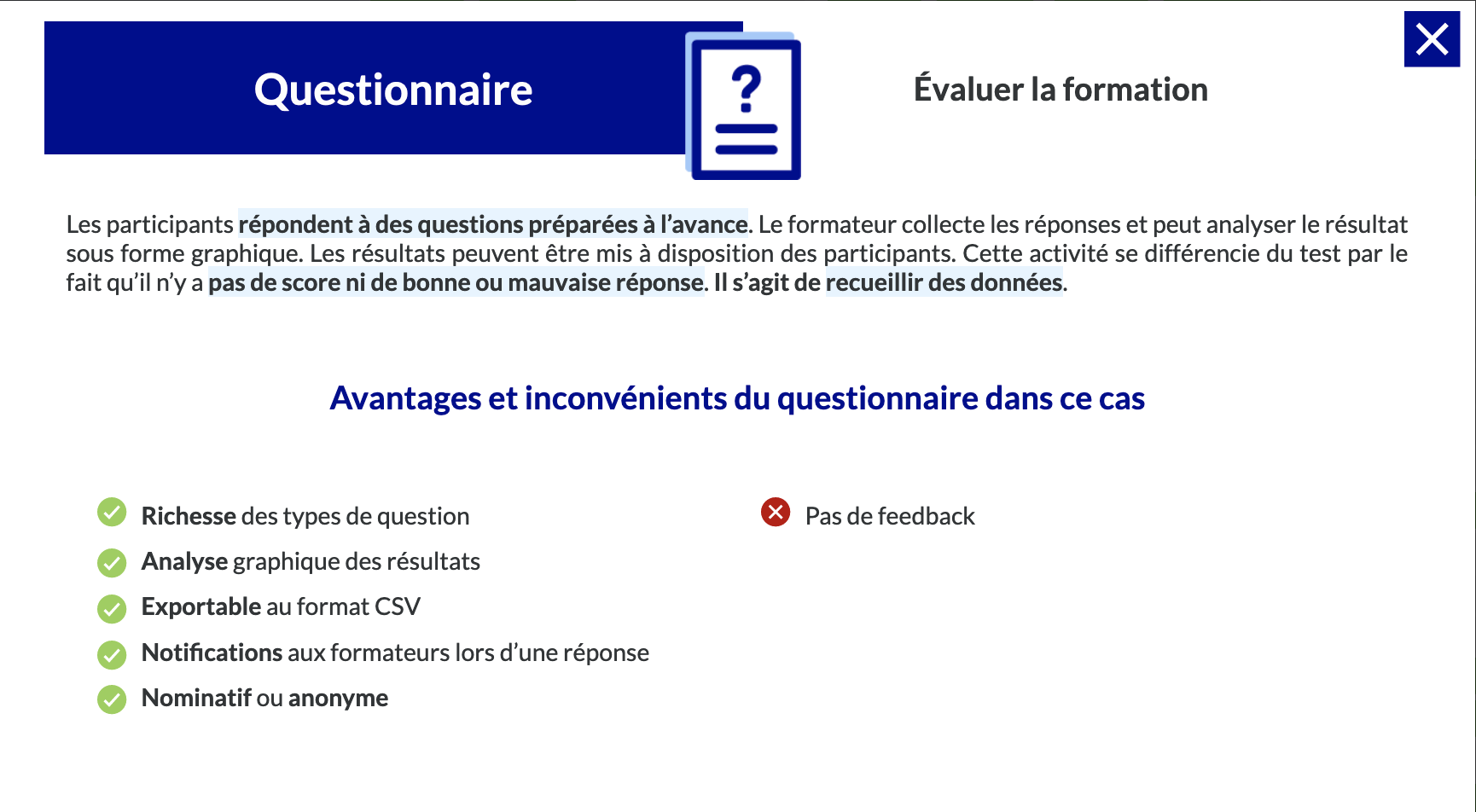 09/11/2023
17
[Speaker Notes: L]
Atelier : Une activité pour l’évaluation entre pairs
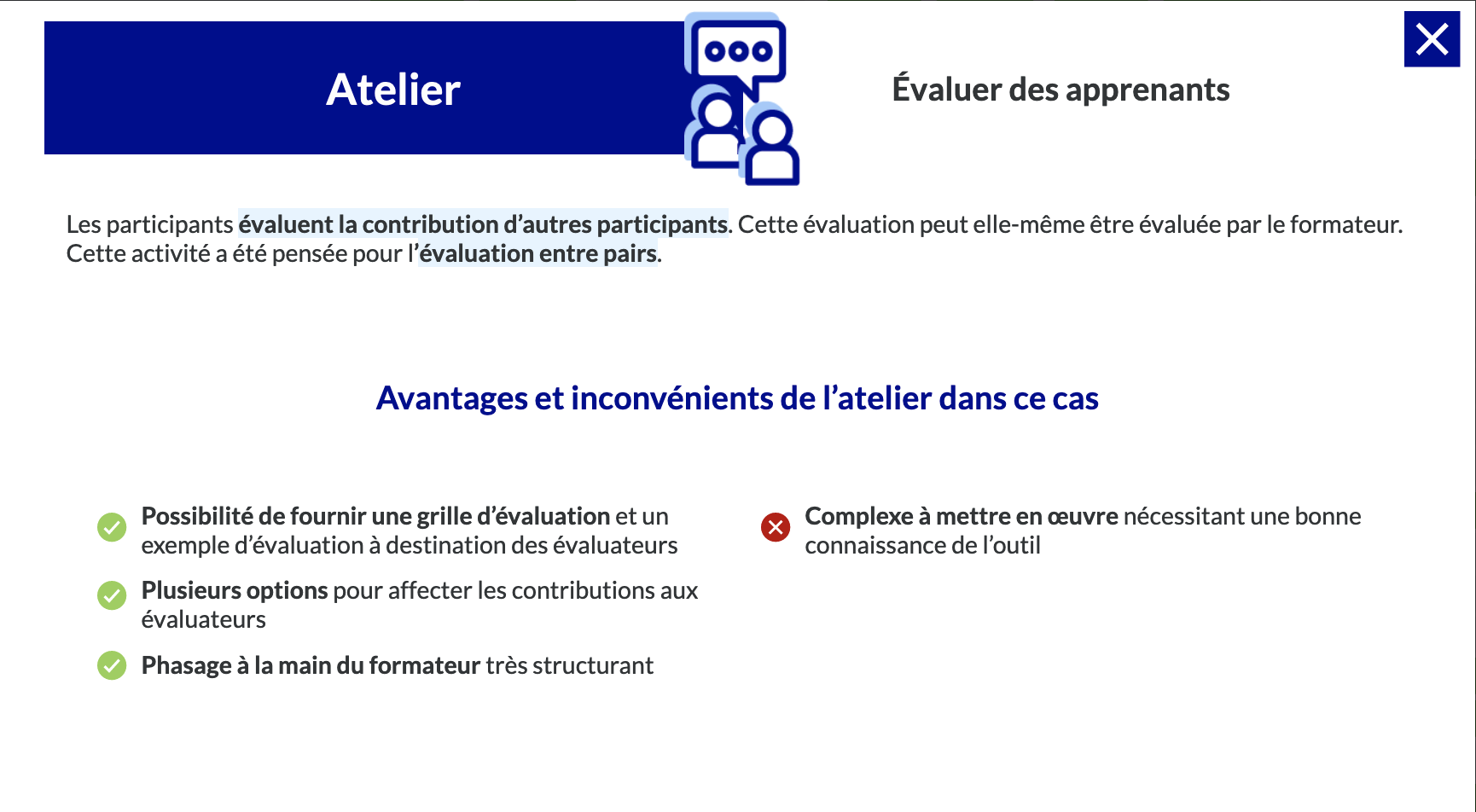 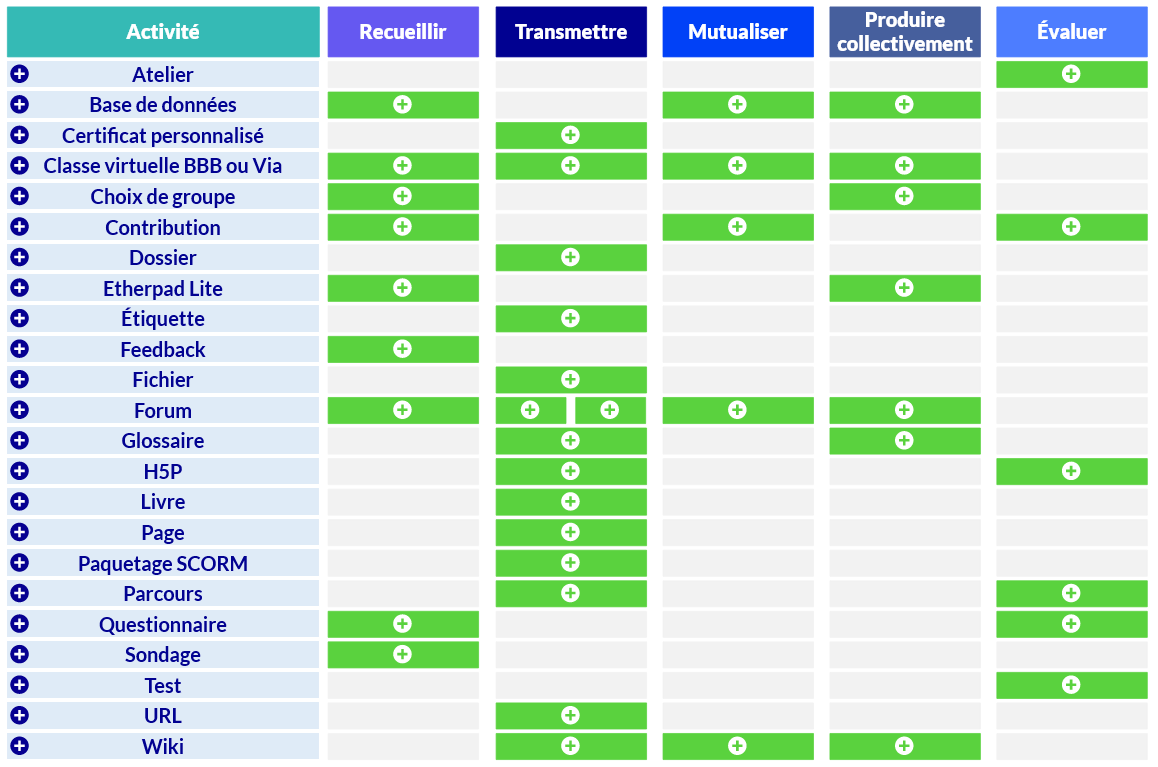 09/11/2023
18
[Speaker Notes: L]
Atelier : Une activité en 4 phases
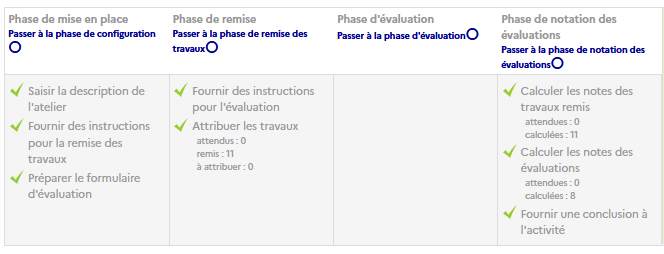 [Speaker Notes: L 

Evaluation par les pairs peut aussi bien prendre la forme d’un feedback formatif visant à favoriser la progression des apprentissages et / ou d’une évaluation sommative visant à attester la reconnaissance des apprentissages.

NOUS VERRONS PLUS TARD QUE CETTE ACTIVITE PEUT ETRE INTEGREE DANS UNE SCENARISATION COMPLEXE

On entend souvent parler de l’évaluation par les pairs dans les MOOC. c’est principalement dû au fait que les étudiants sont trop nombreux pour être notés par une seule équipe pédagogique dédiée

AVANTAGES
Compréhension du sujet et compréhension de l’évaluation
l’ évaluation par les pairs permettra à l’apprenant de se positionner en tant que correcteur et par conséquence de se plonger dans la compréhension de la méthode d’évaluation. Cet exercice pourra l’amener à adopter un nouveau résonnement lors des prochaines activités

Développement des soft skills
L’ évaluation par les pairs amène à adopter un regard critique et objectif sur les travaux qui sont présentés. N’ayant pas une position hiérarchique supérieure, il sera amené à détailler davantage les notes fournies pour les justifier.
Celui qui découvrira les notes accompagnées des feedbacks qu’il a reçu devra entendre les commentaires critiques fait à l’égard du travail qu’il a fourni. Ce procédé l’amènera à accepter et à prendre en compte les suggestions et remarques si elles sont pertinentes bien qu’elles ne viennent pas du formateur
L’assimilation est renforcée
Selon le cône de l’apprentissage (ou cône de Dale), on retient 10% de ce qu’on lit et 70 à 90% de ce que l’on fait et explique.
En positionnant les apprenants en tant qu’évaluateurs, ils seront amenés à expliquer et à justifier leurs notes leur permettant de renforcer de manière tout à fait naturelle l’assimilation des connaissances et compétences

Optimisation du temps passé à évaluer
lorsqu’il s’agit d’évaluer des cas d’études portant sur une question ouverte, même si la note est construite selon un barème, la mise en relation du travail avec celui-ci implique de se plonger dans la vision de chaque participant. La mise en place de l’ évaluation entre pairs en amont permet de voir si un consensus ressort sur certains critères et facilite ainsi la notation finale.

selon Topping K.J, chercheur en éducation, un évaluateur moins compétent mas ayant plus de temps que le formateur expert peut produire une évaluation aussi fiable que ce dernier (Topping K J Peer assessement Theory into practice, vol. 48 2009)

Apprentissage par les pairs
L’ évaluation par les pairs permet l’apprentissage par les pairs (ou peer learning). Au travers des différents feedback qui seront échangés, les étudiants bénéficieront du savoir et de la vision des autres sur leurs propres travaux et pourront ainsi apprendre avec une approche différente.]
Parcours (Leçon) : Une activité pour construire une séquence d’apprentissage
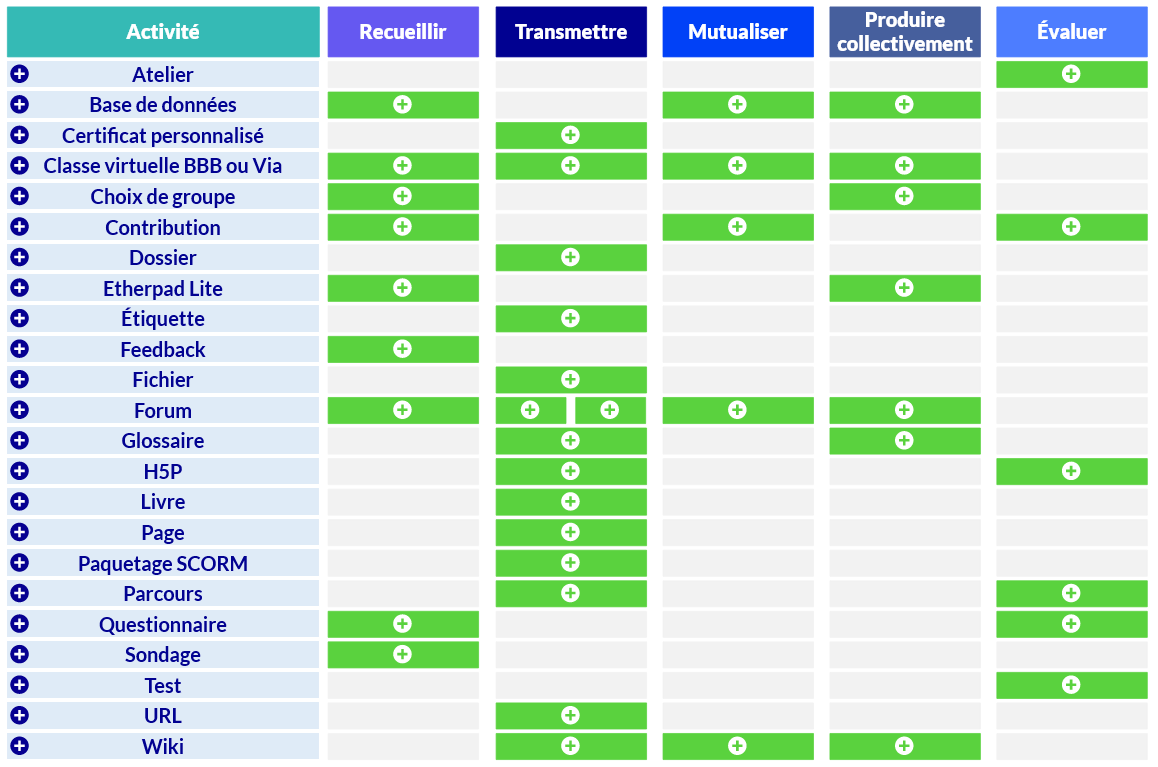 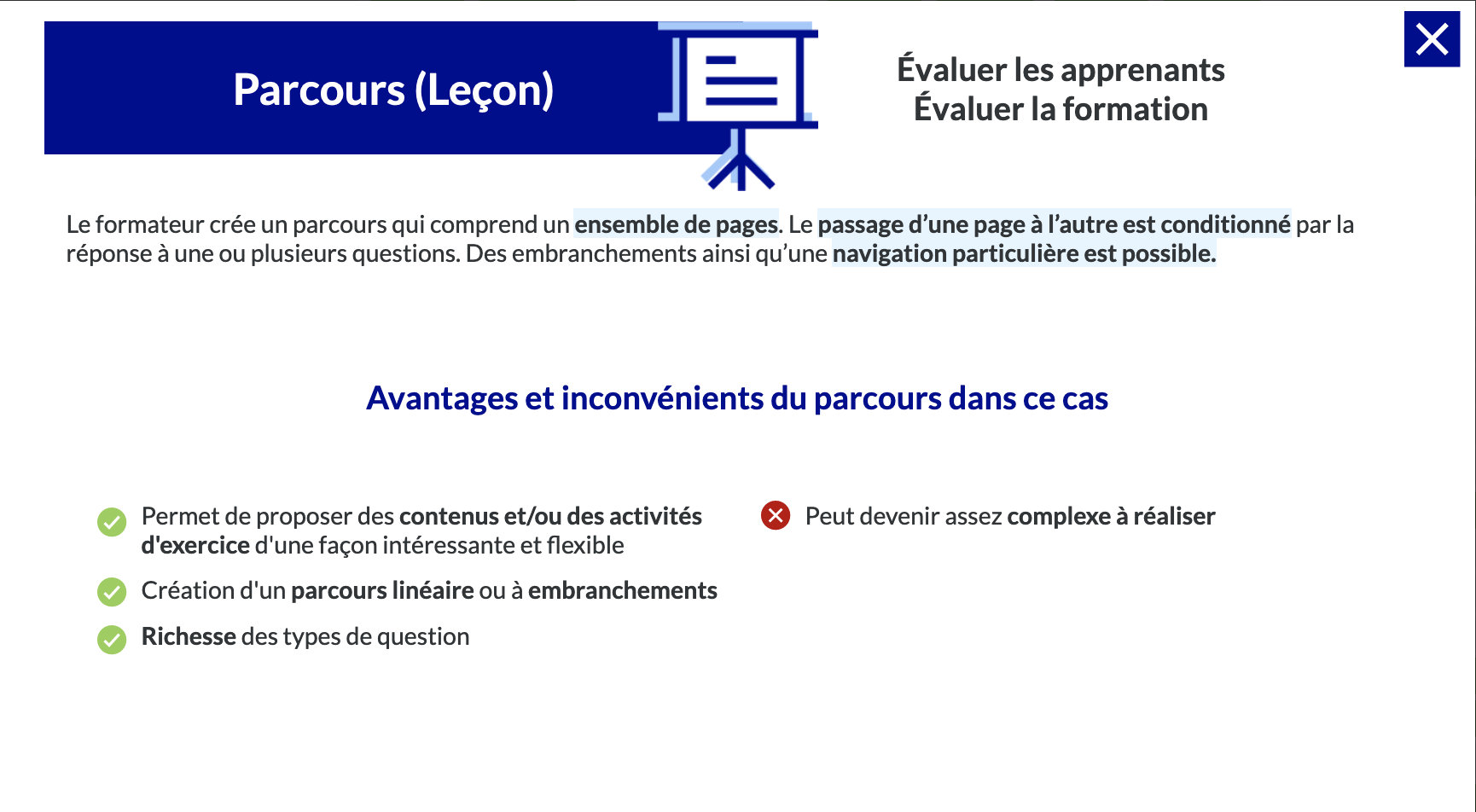 09/11/2023
20
[Speaker Notes: S]
Parcours (Leçon) : Interface du concepteur
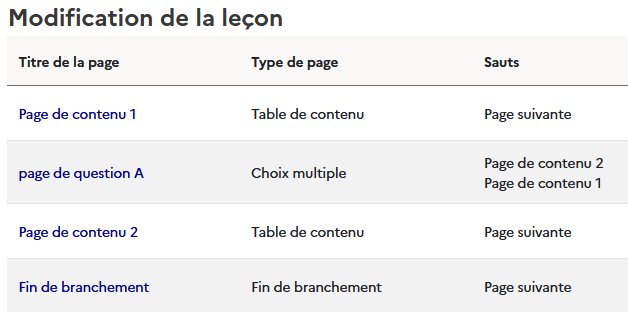 Le concepteur dispose d’une interface permettant de construire le parcours
La séquence peut être constituée d’embranchements où l’apprenant fait des choix
H5P : Un ensemble d’outils interactifs
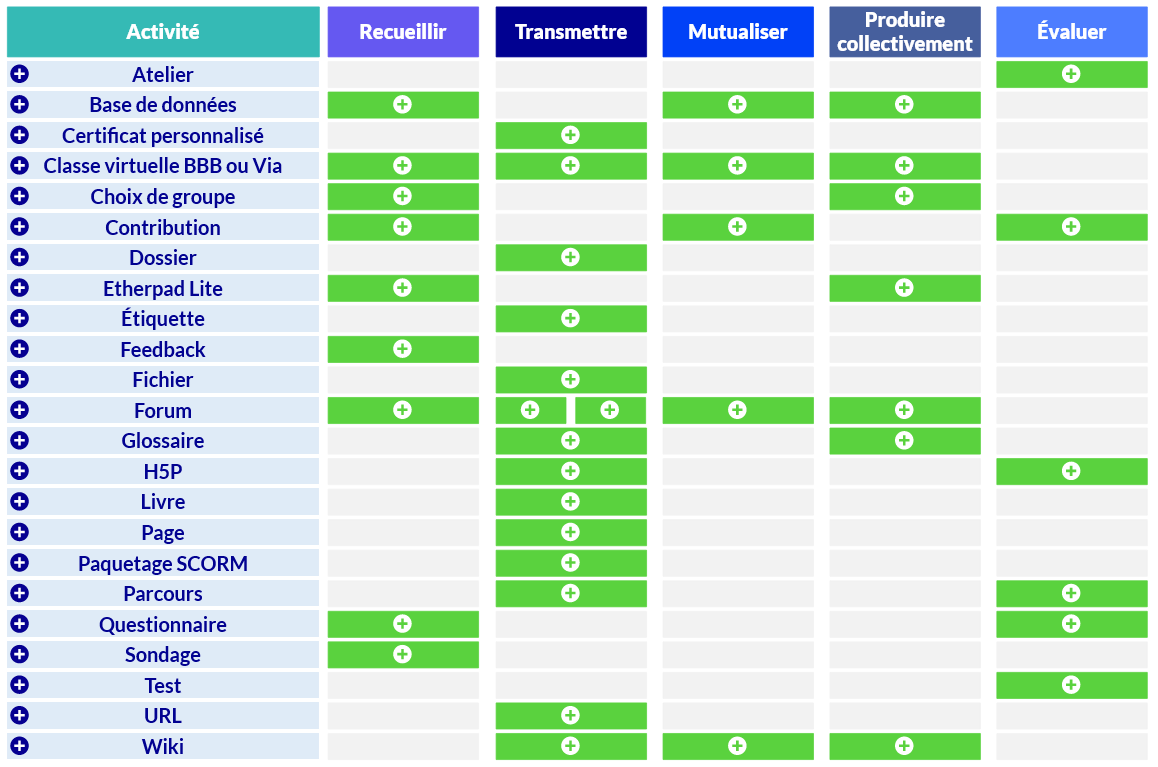 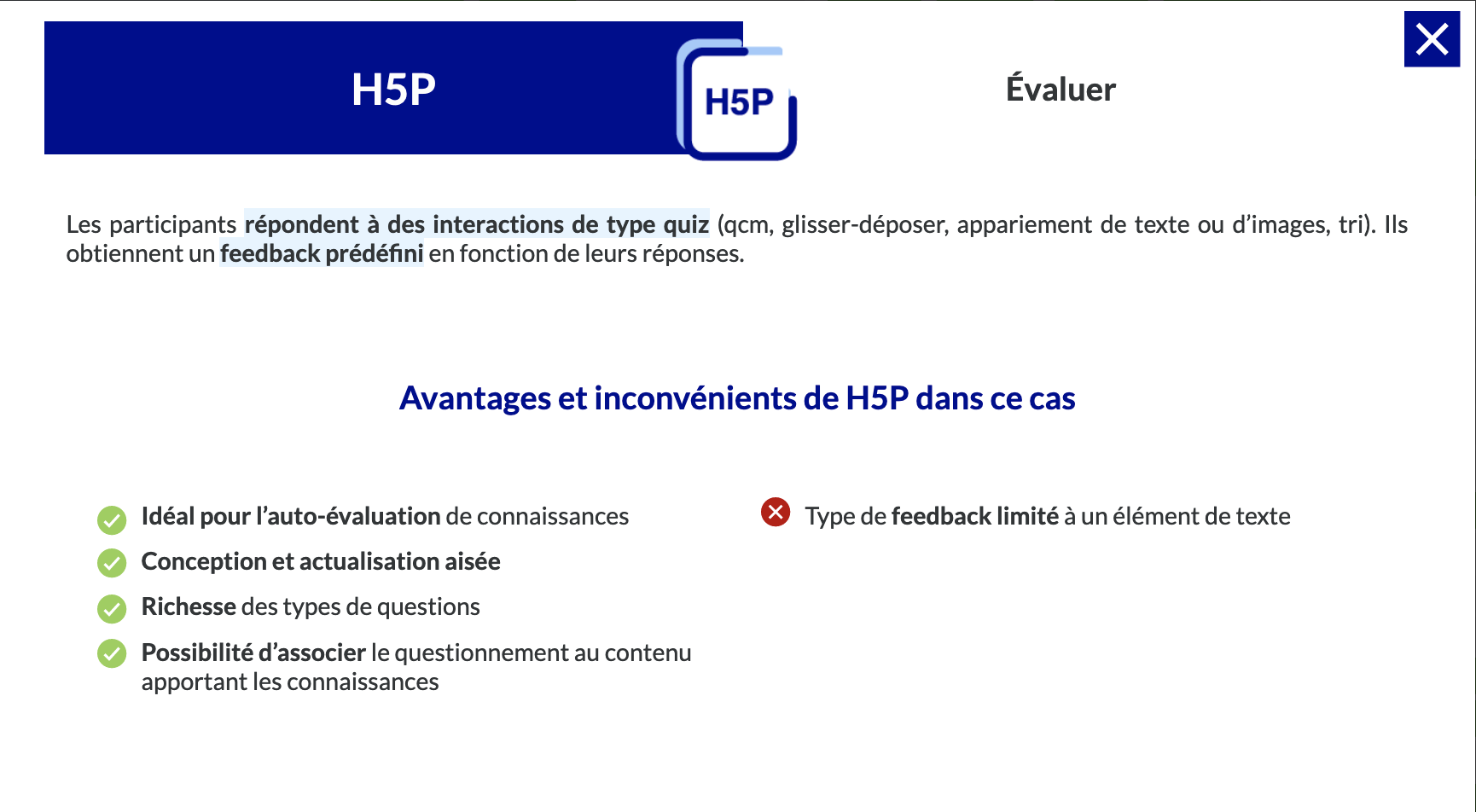 09/11/2023
22
[Speaker Notes: S]
H5P : Du simple QCM à la vidéo interactive
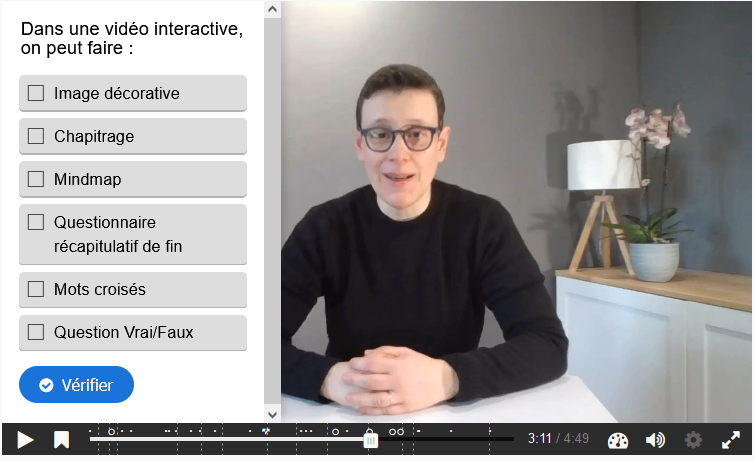 [Speaker Notes: S]
03
Quelques cas d’usage concrets du plus évident au plus complexe
Cas d’usage intégrés à un scénario de formation
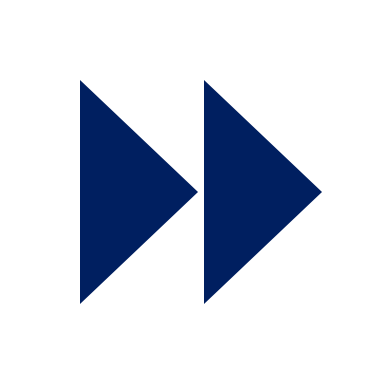 Cas d’une formation multimodale ou hybride proposant un scénario pédagogique
ANIMÉE ET ACCOMPAGNÉE PAR UNE FORMATRICE OU UN FORMATEUR
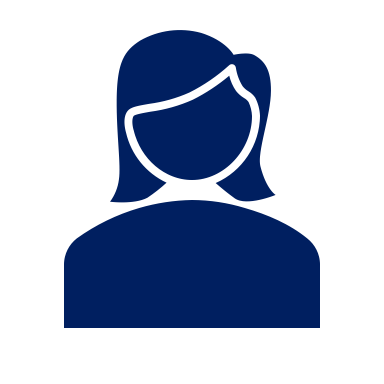 DEBUT DE LA FORMATION
FIN DE LA FORMATION
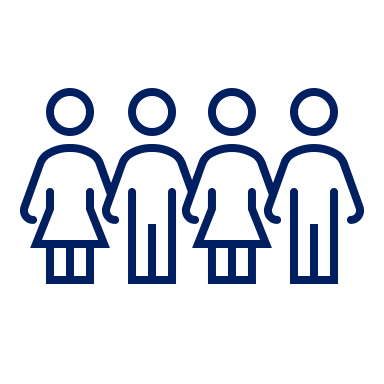 POUR GROUPE D’APPRENANTS
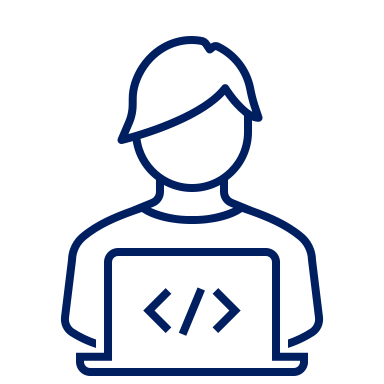 5. Questionnaire
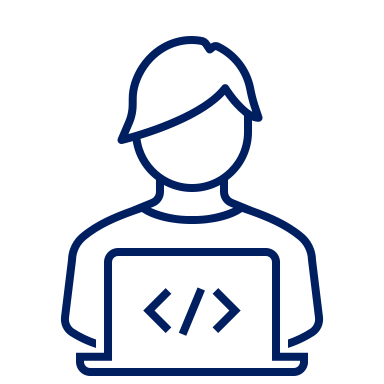 1. Quiz de démarrage
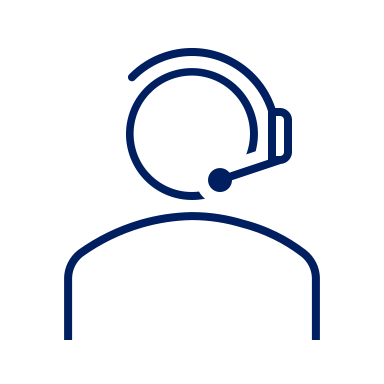 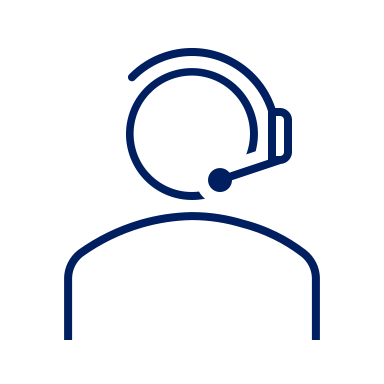 4. Poster du groupe
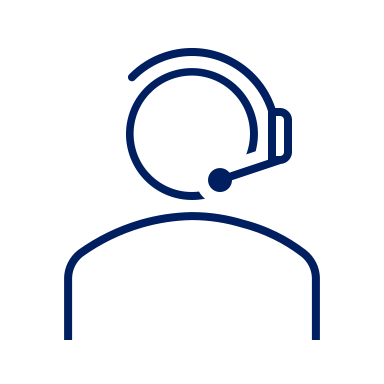 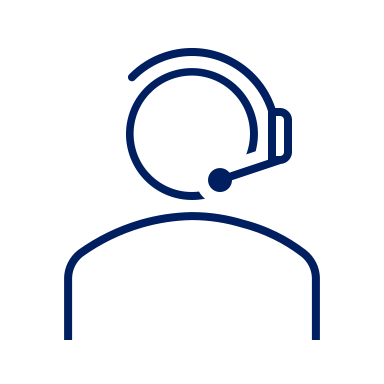 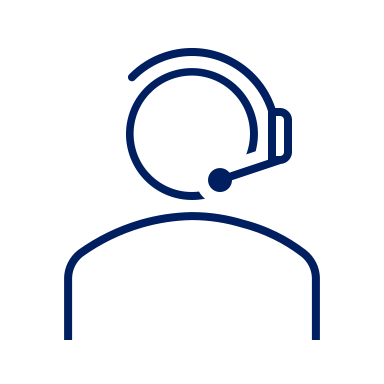 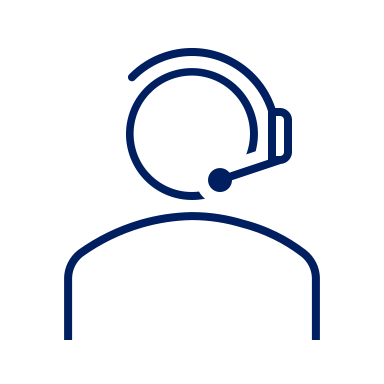 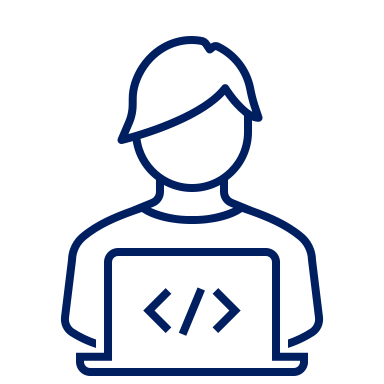 Modules auto-formatif
3. Mise en activité en 3 temps
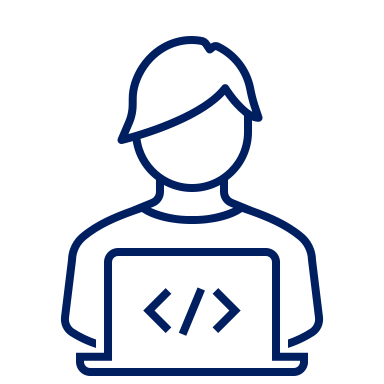 TEMPS ASYNCHRONE INDIVIDUEL
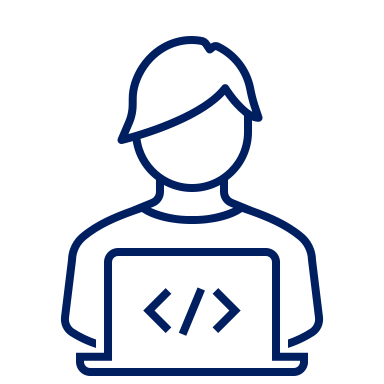 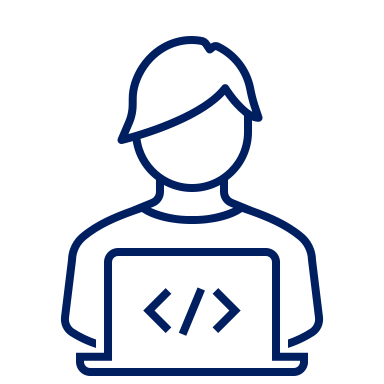 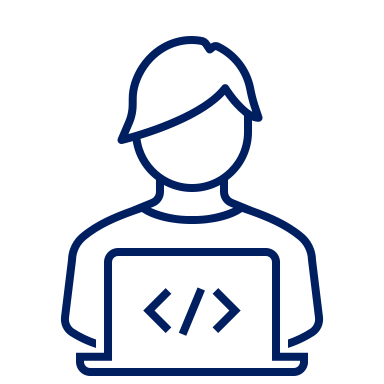 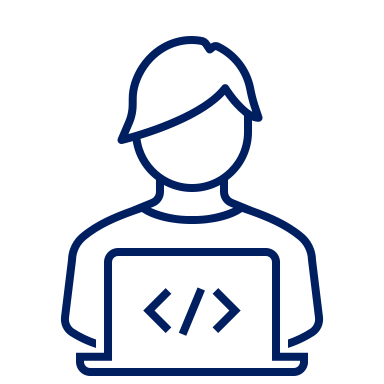 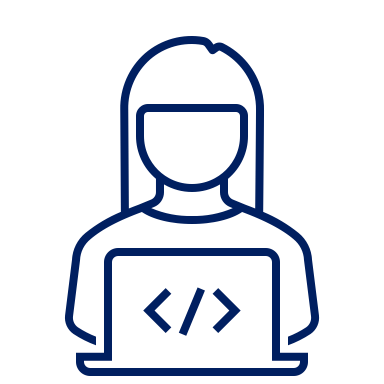 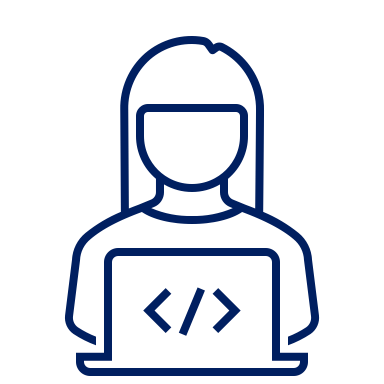 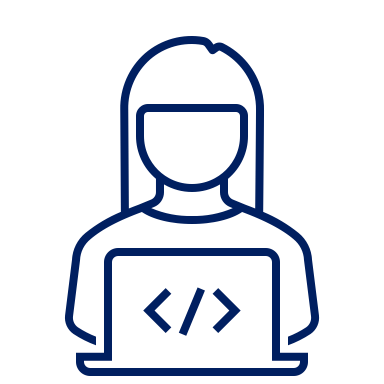 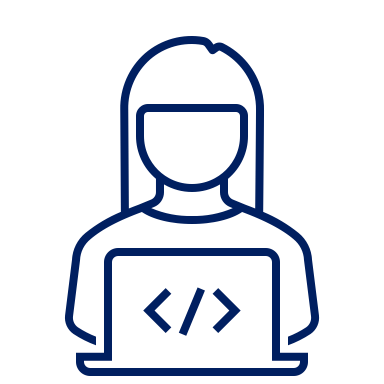 2. Poster du groupe
TEMPS SYNCHRONE COLLECTIF
TEMPS ASYNCHRONE COLLECTIF
[Speaker Notes: G]
Cas d’usage 1 : Evaluation diagnostique avec un quiz
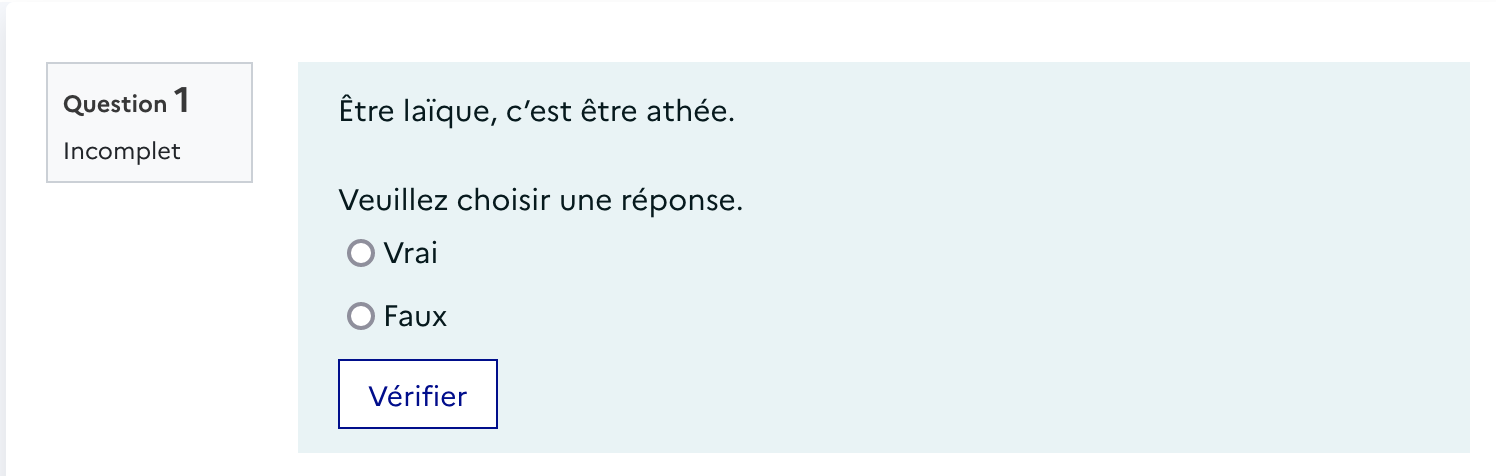 Déconstruction des idées reçues
Intention : éviter que des connaissances qui pourraient être erronées viennent parasiter les apprentissages à venir
[Speaker Notes: L]
Cas d’usage 1 : Evaluation diagnostique avec un quiz
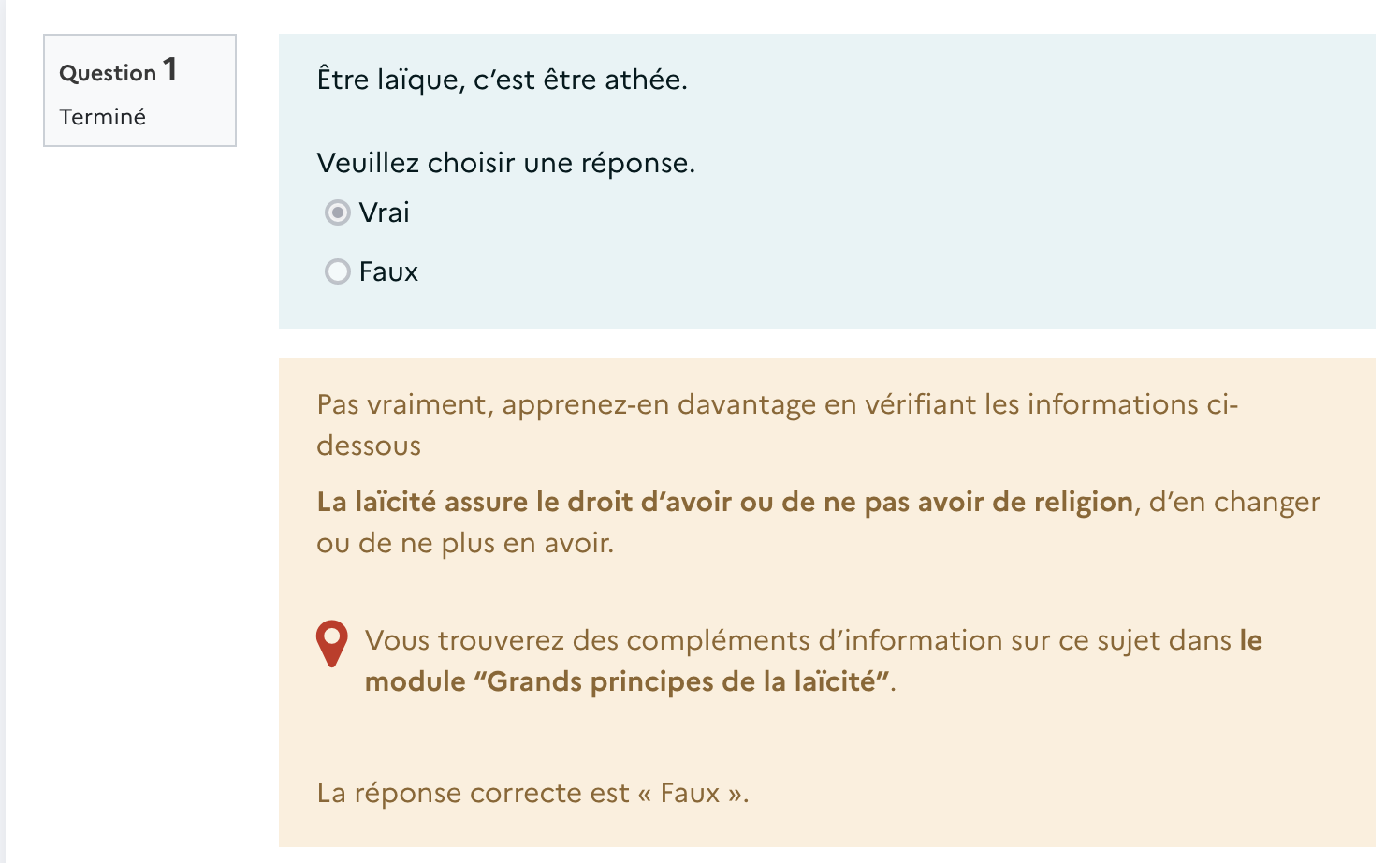 Consolidation des connaissances
La rétroaction proposée immédiatement permet à l’apprenant de ne pas rester sur une réponse erronée
Métacognition et régulation autonome des apprentissages
La rétroaction inclut un lien vers la partie du cours concernée
[Speaker Notes: L]
Cas d’usage 2 : Poster du groupe avec Etherpad
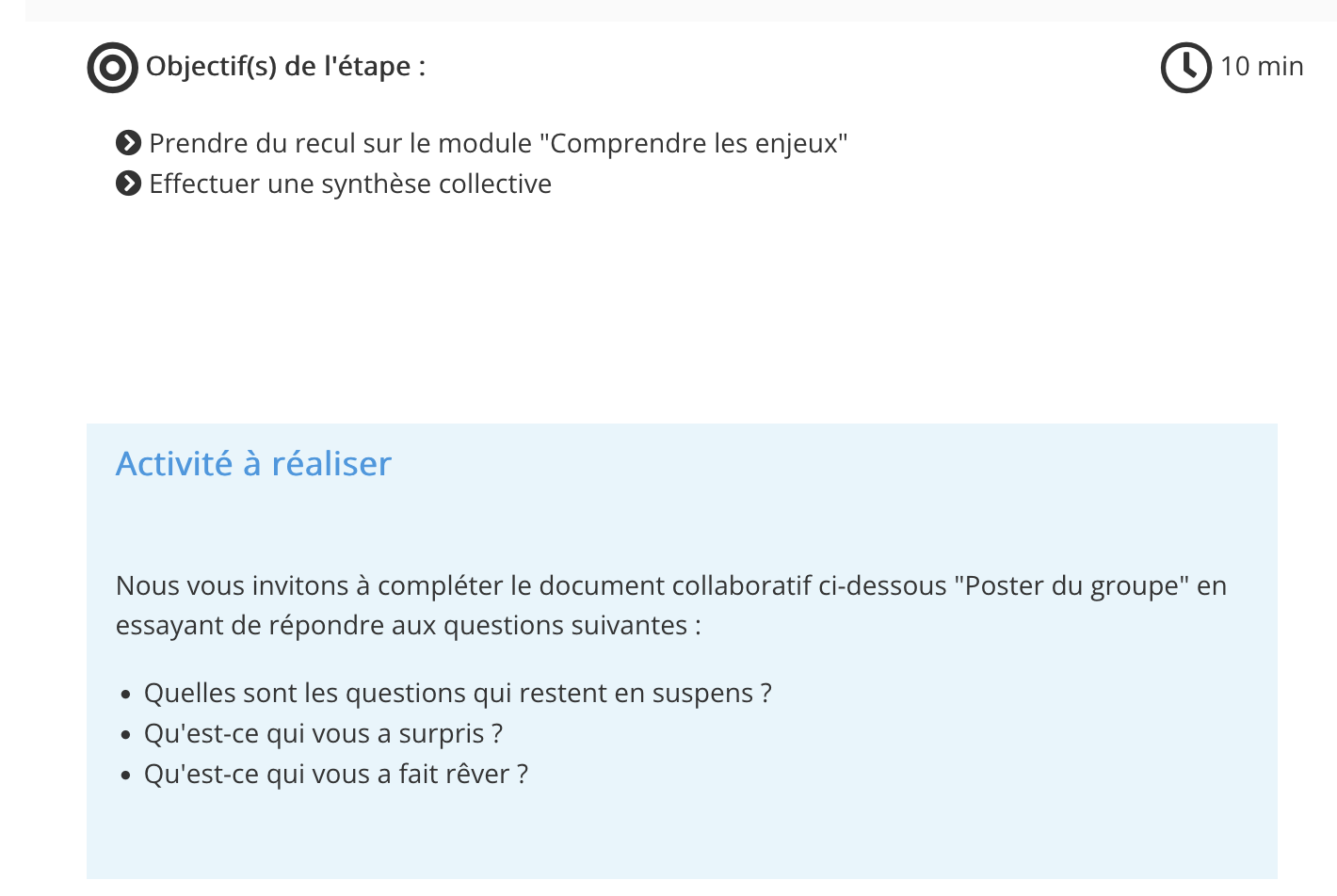 Consignes données aux apprenants pour ce temps d’évaluation
L’utilisation d’une formulation positive et non anxiogène incite l’apprenant de s’exposer sans risque
Métacognition et régulation autonome des apprentissages
Poser un temps réflexif et collectif d’évaluation pour inciter les apprenants à s’interroger sur ce qu’ils ont appris ou ce qu’ils n’ont pas compris
[Speaker Notes: G]
Cas d’usage 2 : Poster du groupe avec Etherpad
Chaque apprenant peut répondre aux questions suivantes : 
1/ Donner une image qui résume l’état de réflexion à ce stade du parcours

2/ Quels sont les notions ou concepts qui vous paraissent les plus importants ?

3/ Y-a-t-il des questions à ce stade qui ne sont pas résolues ?

4/ Exprimez ce qui vous a dérangé, ce qui vous a plu dans ce module

5/ Ecrivez ce qui vous semble utile dans votre contexte professionnel
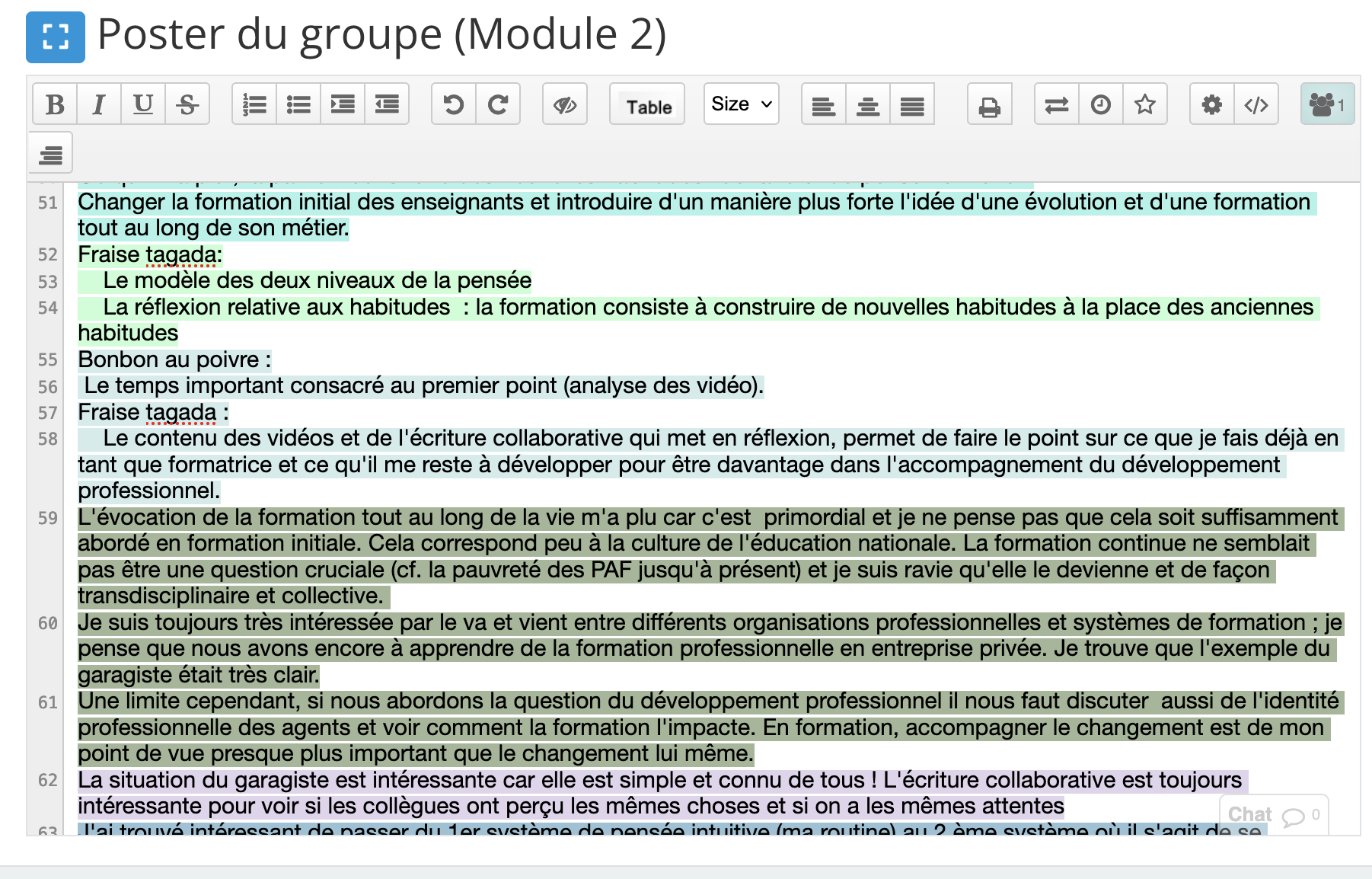 Chaque couleur correspond à un apprenant différent
09/11/2023
29
3. Activités en 3 temps : Choix de groupe / Classe virtuelle / Forum
Forum
Vidéo/texte
Mise en activité en 3 temps
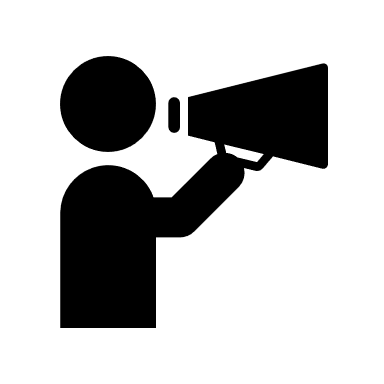 3. Synthèse et 
ré-explication
2. Résolution de la situation (en groupe)
1. Choix d’une mise en situation
CV / Etherpad
Choix de groupe
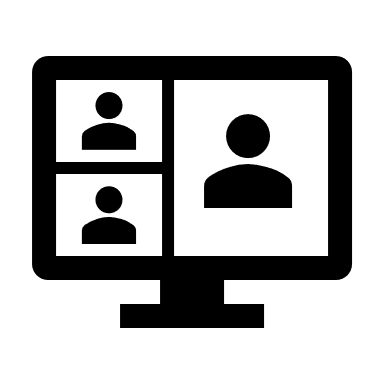 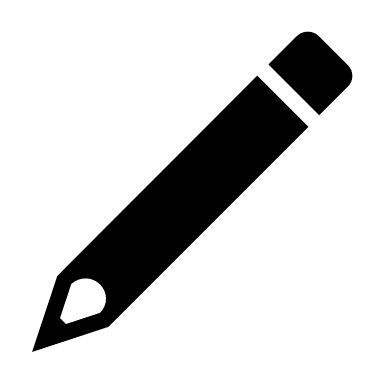 Chaque groupe propose une restitution pour expliquer la résolution aux autres groupes (apprentissage génératif)
Le groupe d’apprenants résout la situation concrète choisie à partir des connaissances en cours d’acquisition
L’apprenant choisit une situation qui se rapproche le plus de son contexte ou de ses objectifs
09/11/2023
[Speaker Notes: G]
1. Choix de groupe : point de vue du formateur
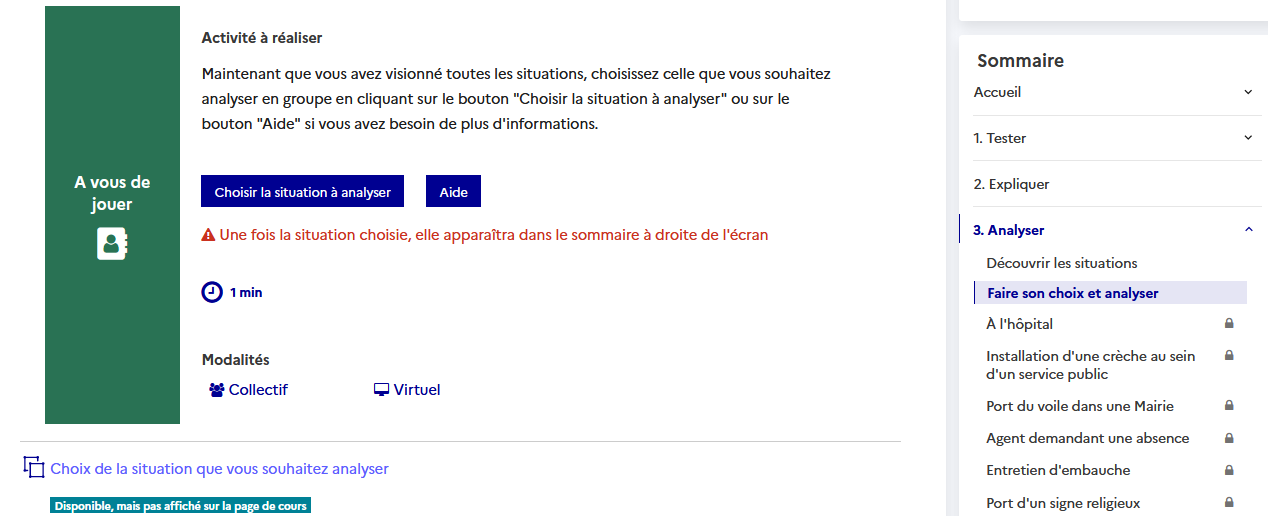 [Speaker Notes: G]
1. Choix de groupe : point de vue de l’apprenant
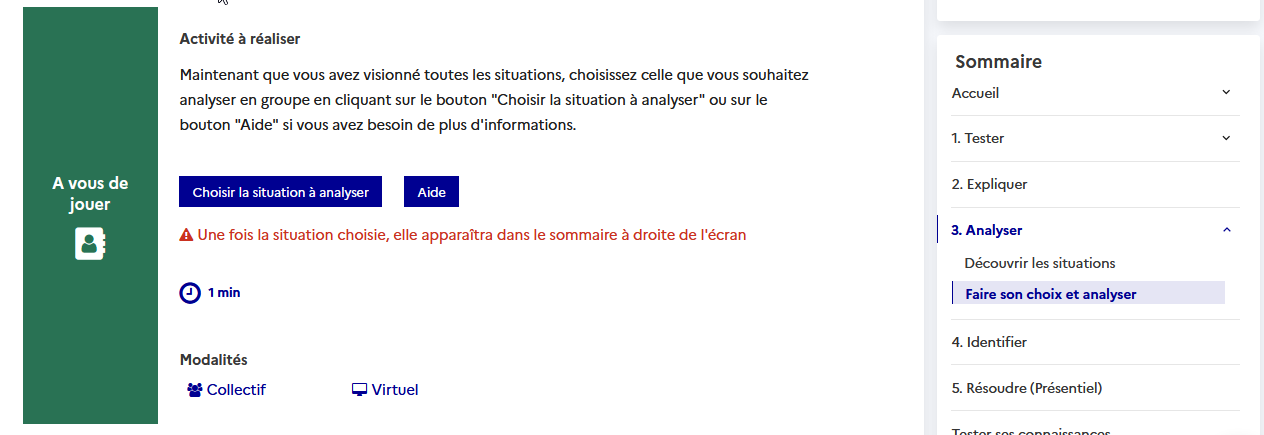 Métacognition et régulation autonome des apprentissages
[Speaker Notes: G]
1. Choix de groupe : point de vue de l’apprenant
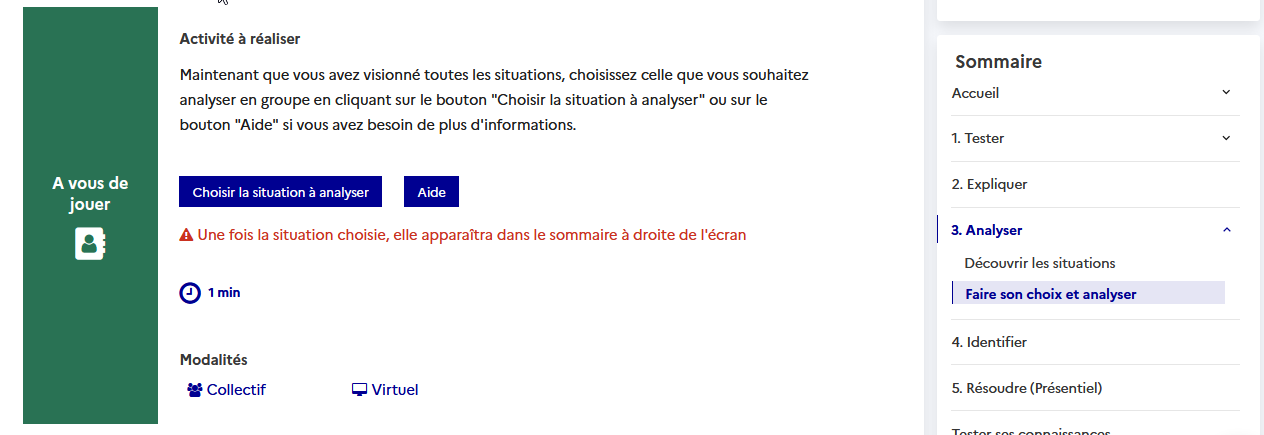 Métacognition et régulation autonome des apprentissages
[Speaker Notes: G]
1. Choix de groupe : point de vue de l’apprenant
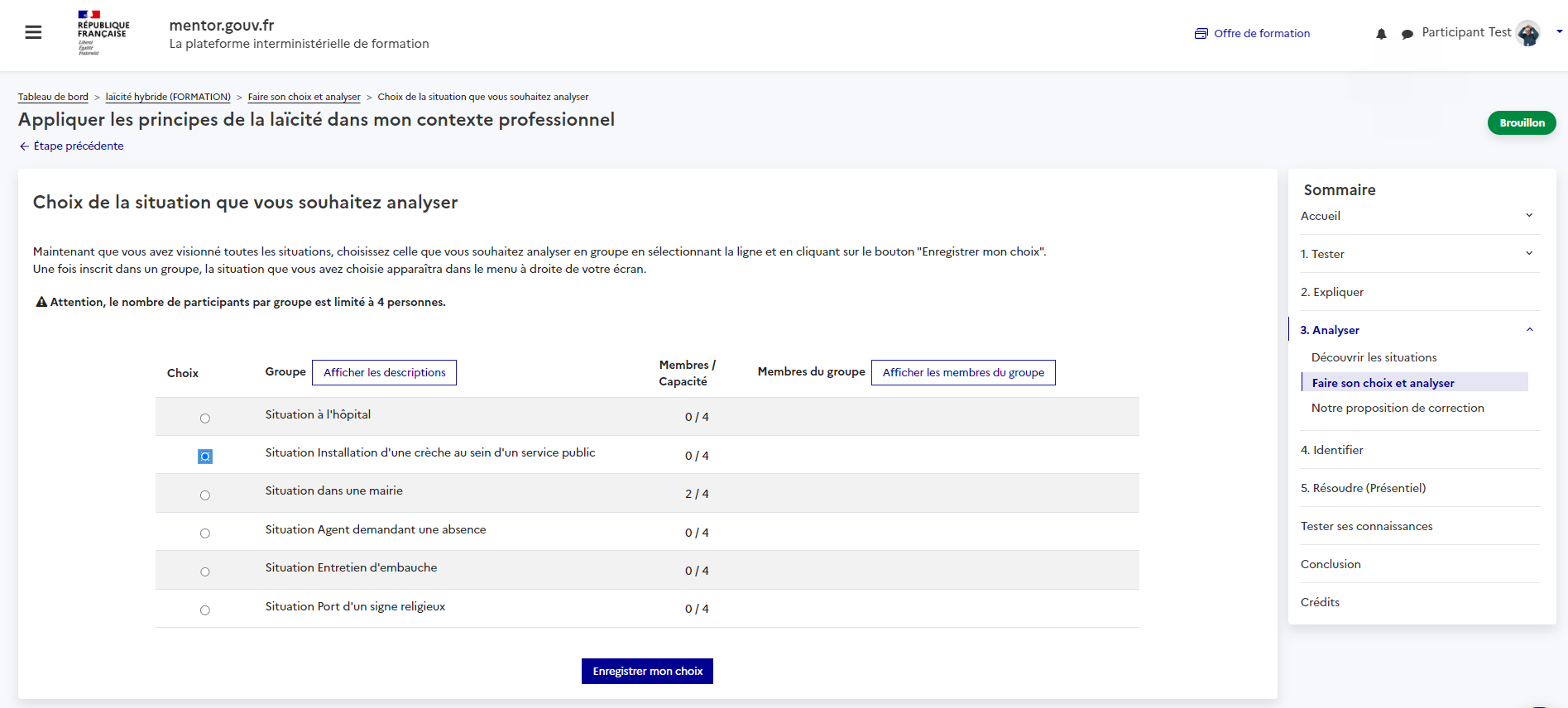 Métacognition et régulation autonome des apprentissages
[Speaker Notes: G]
1. Choix de groupe : point de vue de l’apprenant
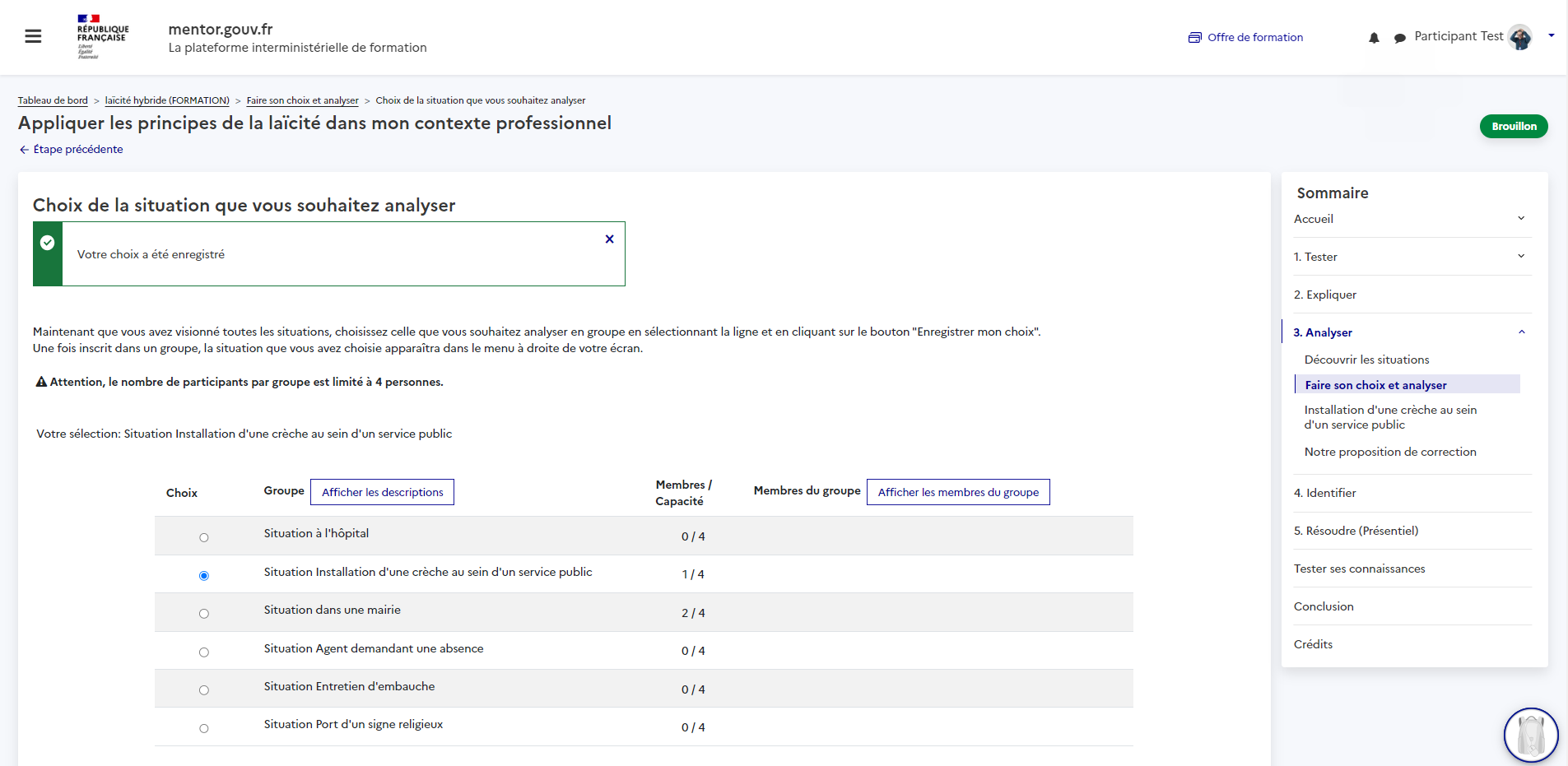 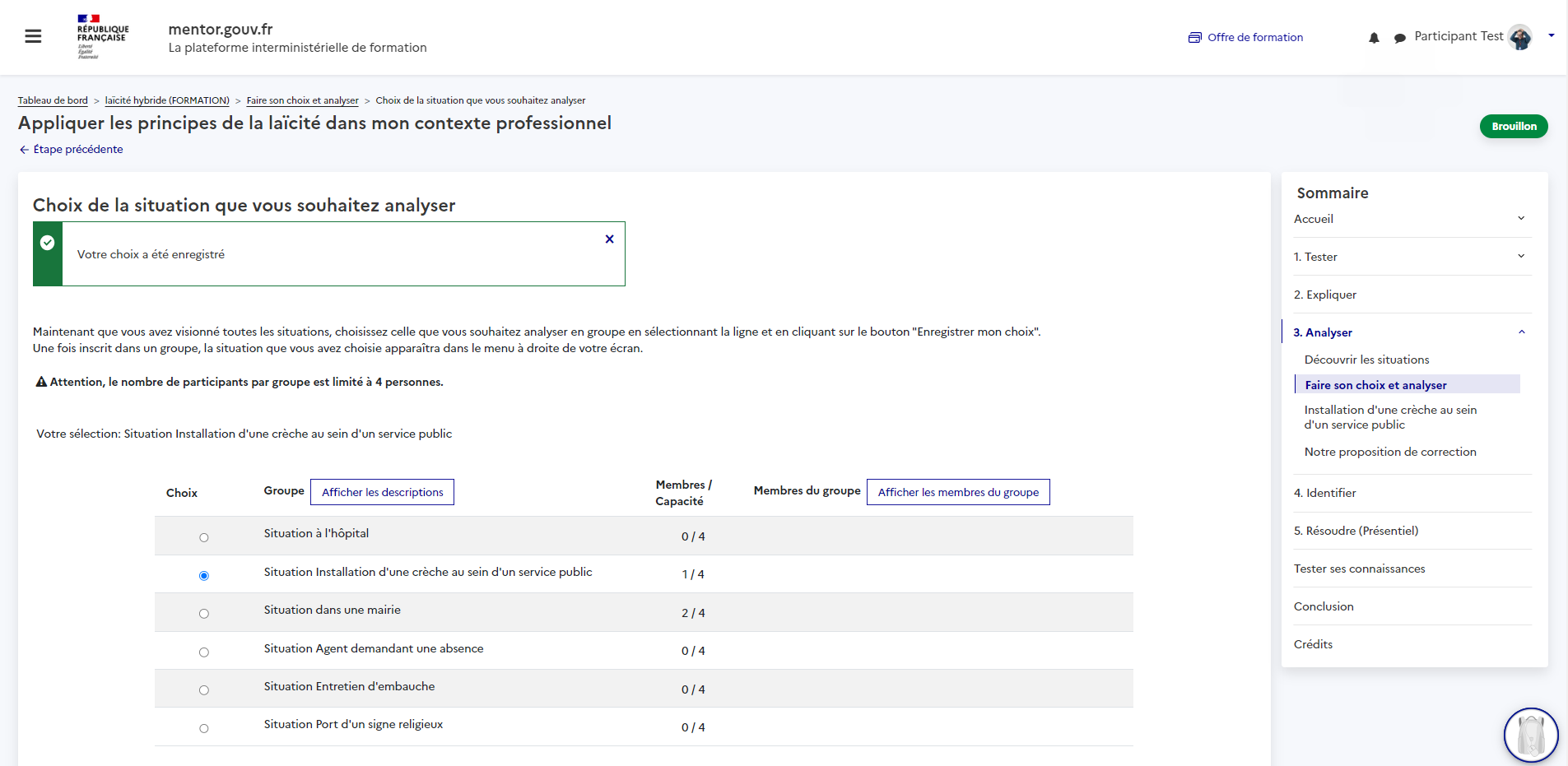 Métacognition et régulation autonome des apprentissages
35
[Speaker Notes: G]
Activités en 3 temps : Choix de groupe / Classe virtuelle / Forum
Forum
Vidéo/texte
Mise en activité en 3 temps
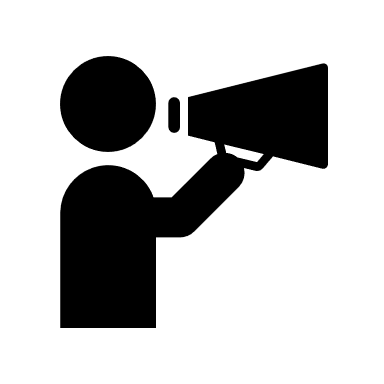 3. Synthèse et 
ré-explication
2. Résolution de la situation (en groupe)
1. Choix d’une mise en situation
CV / Etherpad
Choix de groupe
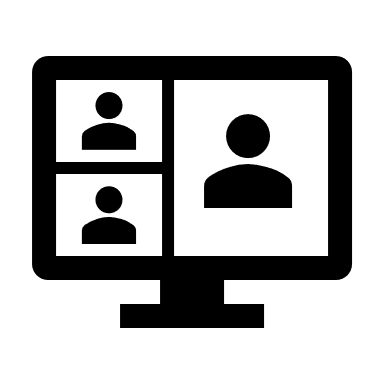 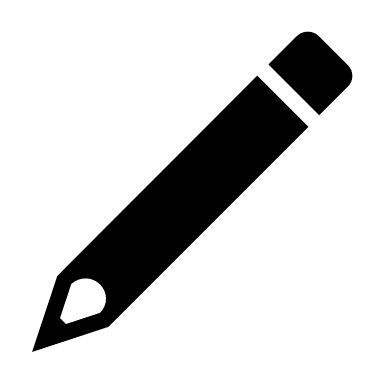 Métacognition et régulation autonome des apprentissages
Application à chaud
Consolidation
Chaque groupe propose une restitution pour expliquer la résolution aux autres groupes (apprentissage génératif)
Le groupe d’apprenants résout la situation concrète choisie à partir des connaissances en cours d’acquisition
L’apprenant choisit une situation qui se rapproche le plus de son contexte ou de ses objectifs
09/11/2023
[Speaker Notes: G]
2. Résolution de la situation en groupe : Classe virtuelle + Etherpad
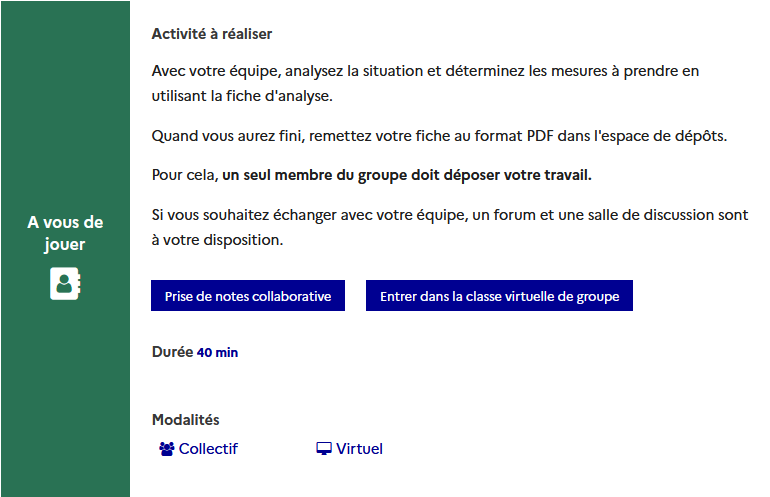 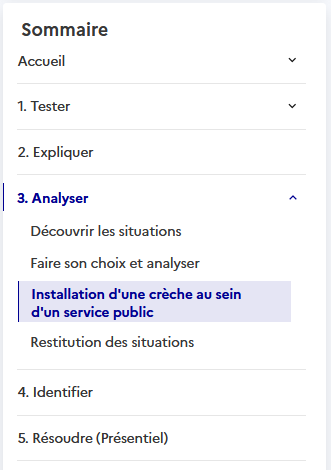 Application à chaud
[Speaker Notes: G]
Activités en 3 temps : Choix de groupe / Classe virtuelle / Forum
Forum
Vidéo/texte
Mise en activité en 3 temps
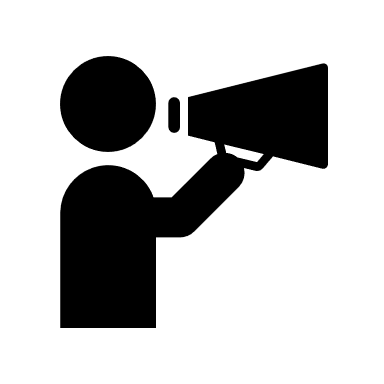 3. Synthèse et 
ré-explication
2. Résolution de la situation (en groupe)
1. Choix d’une mise en situation
CV / Etherpad
Choix de groupe
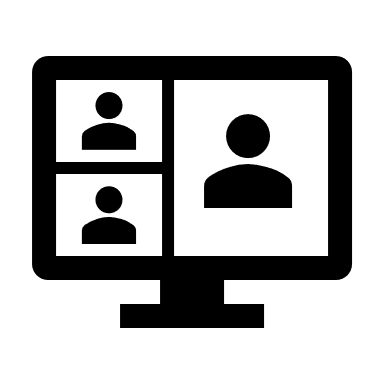 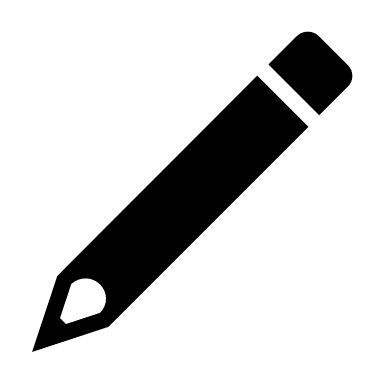 Métacognition et régulation autonome des apprentissages
Application à chaud
Consolidation
Chaque groupe propose une restitution pour expliquer la résolution aux autres groupes (apprentissage génératif)
Le groupe d’apprenants résout la situation concrète choisie à partir des connaissances en cours d’acquisition
L’apprenant choisit une situation qui se rapproche le plus de son contexte ou de ses objectifs
09/11/2023
[Speaker Notes: G]
3. Restitution de chaque situation
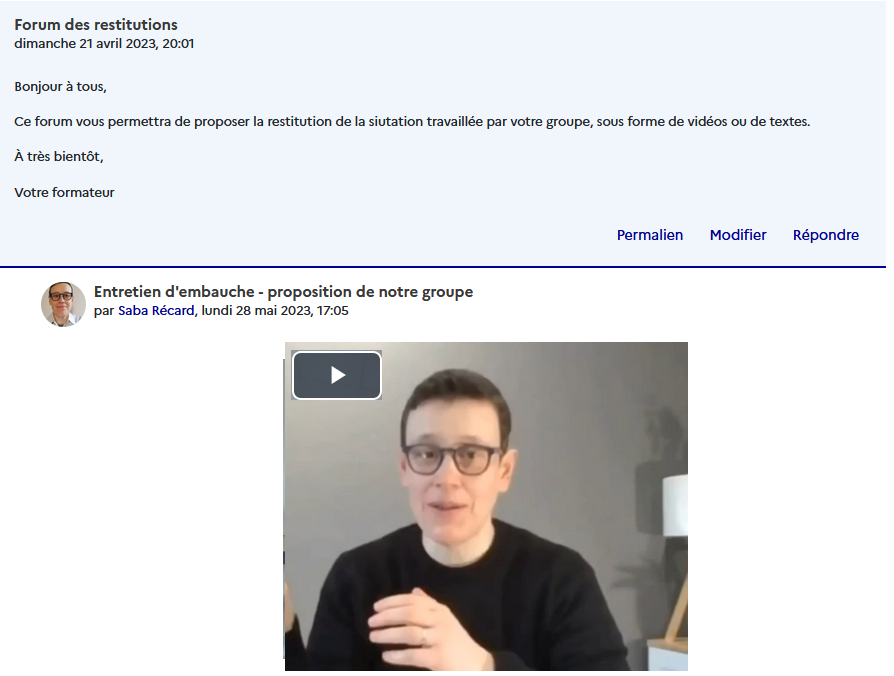 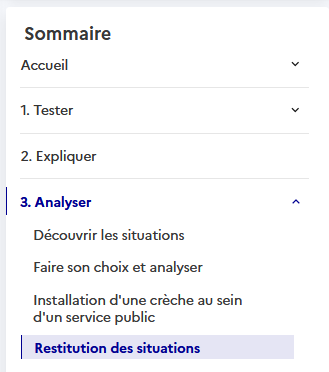 Consolidation
[Speaker Notes: G

Rôle du formateur : régulation, choix de l’évaluation ou non
Activité générative pour mémoriser et consolider leurs connaissances]
Le suivi des activités : un outil pour le formateur
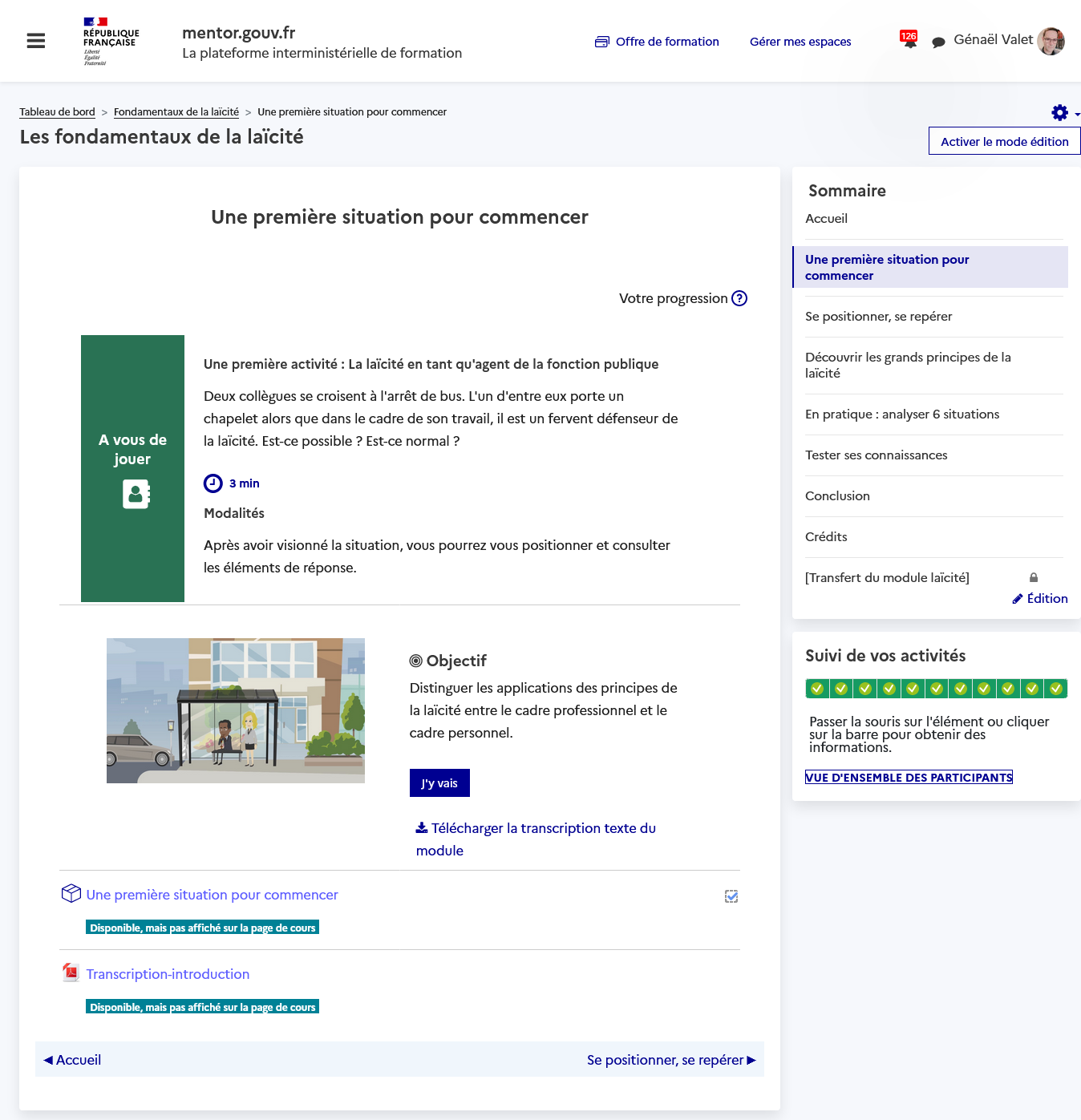 [Speaker Notes: L

Outil d’auto-régulation pour l’apprenant qui peut visualiser et objectiver sa progression 
Outil de suivi pour le formateur
[Ajouter une copie d’écran du détail du suivi]]
Le rapport d’activité : un autre outil pour le formateur
Etat de réalisation de chaque activité par les apprenants
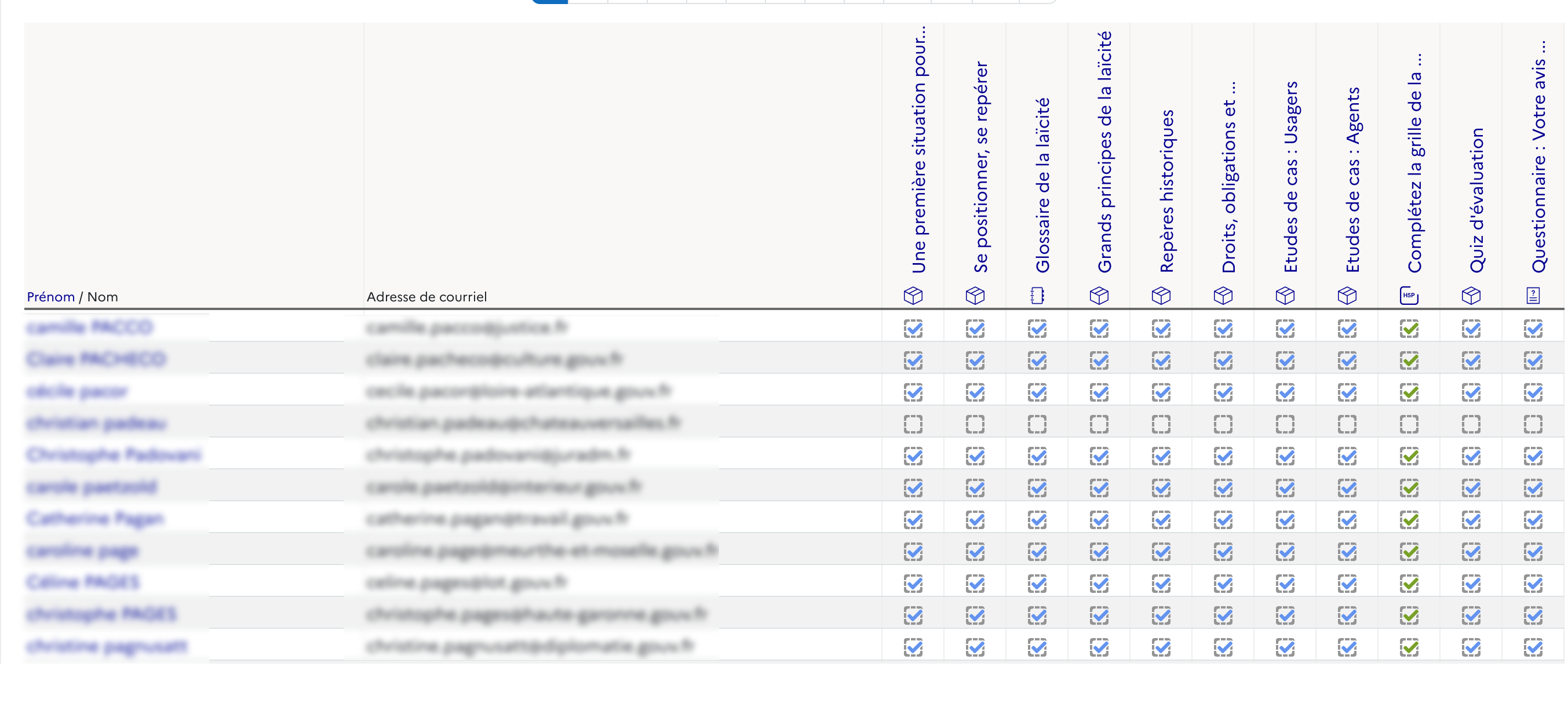 09/11/2023
41
[Speaker Notes: L]
Le rapport d’achèvement : un autre outil pour le formateur
Suivi de la stratégie d’évaluation de la formation
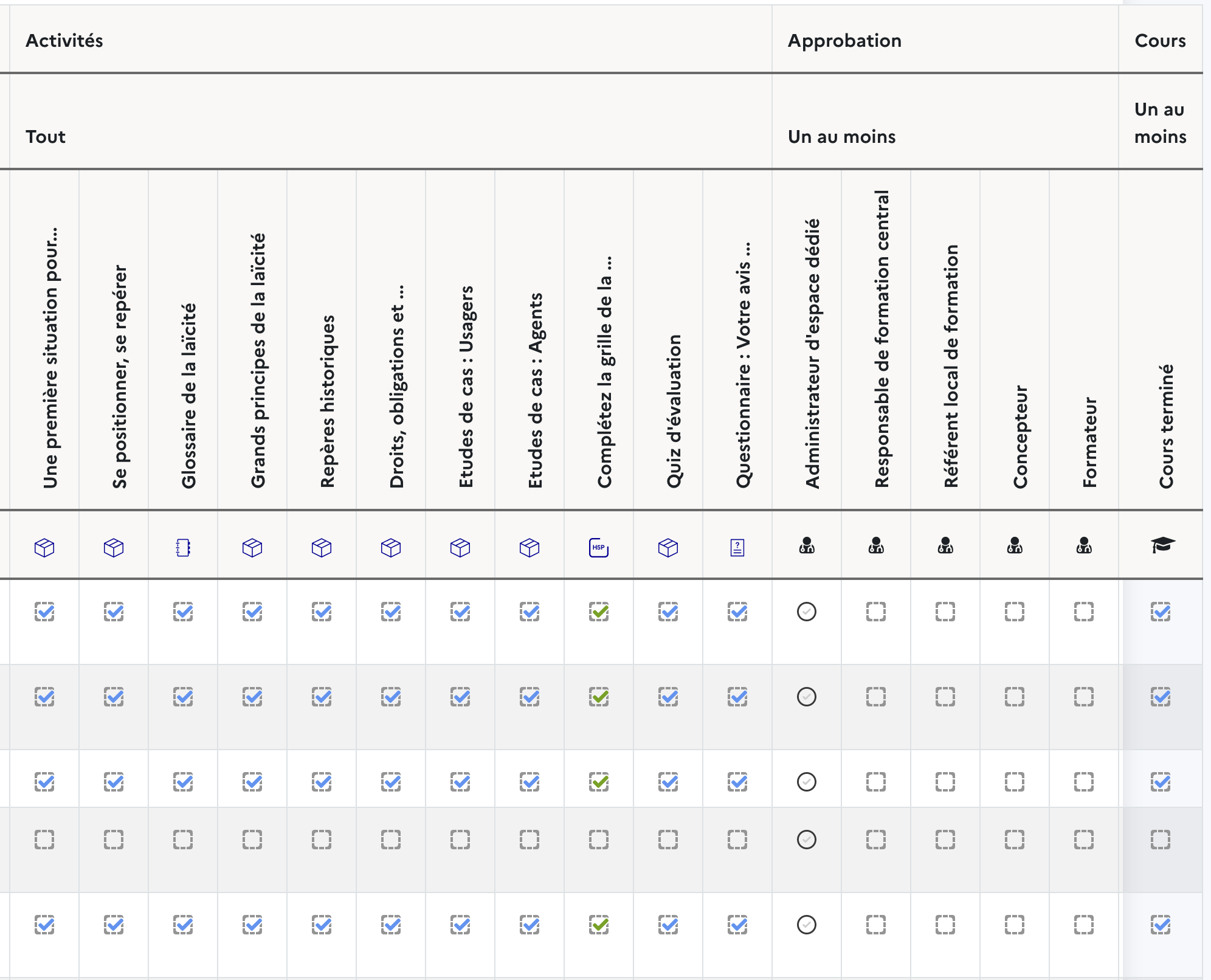 Possibilité de conditionner l’achèvement de la formation à une intervention humaine
09/11/2023
42
[Speaker Notes: L]
Questions / Echanges ?
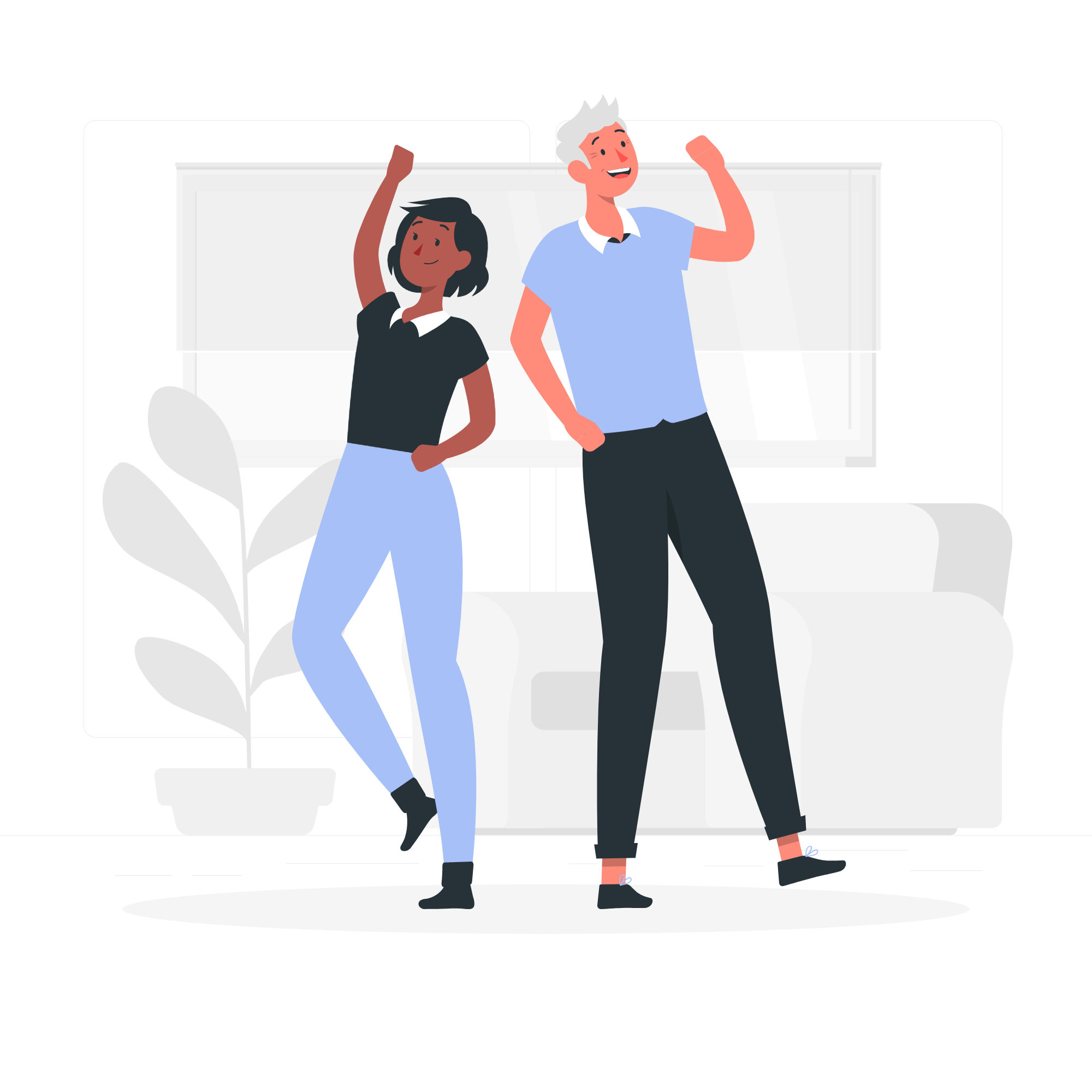 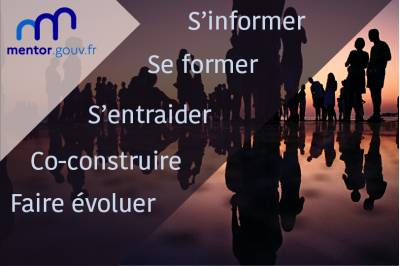 Rejoignez la communauté interministérielle des acteurs de Mentor
https://mentor.gouv.fr/catalog/1
09/11/2023
43
04
Une petite évaluation ?
Question 1 : Evaluer les apprentissages c'est :
Donner des notes aux apprenants 
Classer les apprenants 
Mesurer ce que les apprenants ont appris 
Formuler des objectifs
Une petite évaluation ?
Question 2 : Que désignent les verbes d’action associés à chaque niveau d’apprentissage dans la taxonomie de Bloom ?
Des exemples d’opérations que les apprenants doivent être capables de faire à l’issue de leur séquence de formation. 
Les termes à employer obligatoirement pour rédiger les objectifs de la formation. 
Les actions que doit réaliser le formateur pour atteindre les objectifs du niveau considéré. 
Des termes à employer pour commenter les résultats des apprenants lors des évaluations.
Une petite évaluation ?
Question 3 : Chassez l'intrus ! Les propositions suivantes désignent toutes des types d'évaluation, sauf une.
L'évaluation diagnostique 
L'évaluation formative 
L'évaluation prédictive
L'évaluation sommative 
L'évaluation certificative
Une petite évaluation ?
Question 4 : “Un QCM” est la réponse. Mais quelle est la question ?
Comment s’appelle l’examen médical que doit obligatoirement passer tout postulant à une formation professionnelle certifiante ? 
Comment s’appelle l’exercice autocorrectif dans lequel, après une question, il faut choisir plusieurs réponses ? 
Quel est l’autre nom de l’évaluation par les pairs ? 
Quel est le nom du composant électronique qui stocke des charges électriques sur ses armatures ?
Source : Grande école du numérique
L’évaluation en eformation
La taxonomie de Bloom et ses verbes d’action
Mesurer ce que les apprenants ont appris
4 types d’évaluation
Des outils pour évaluer en eformation